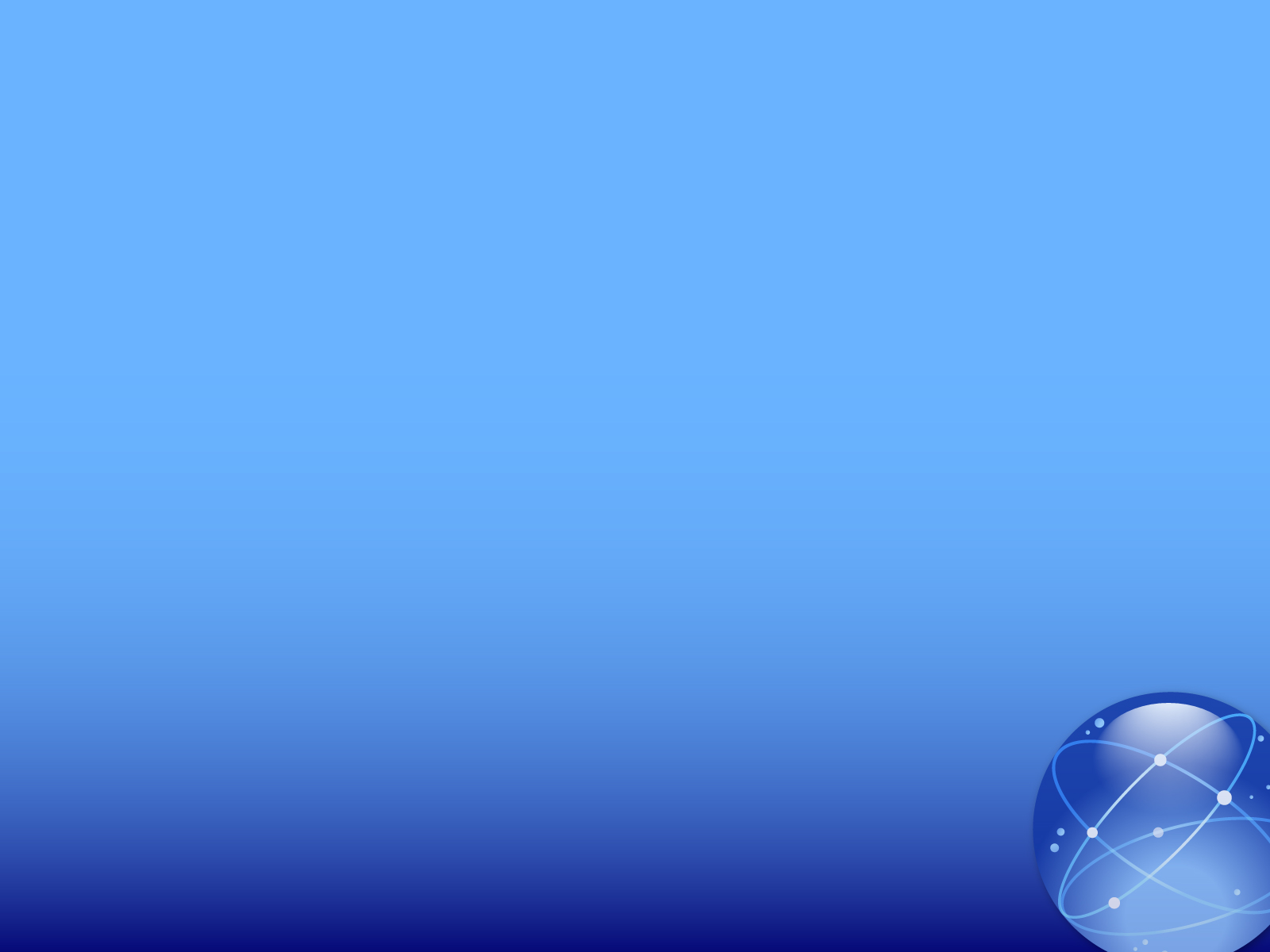 Шығыс  Қазақстан  облысы            Көкпекті ауданы  Үлгілі  малшы ауылы               Абай атындағы  “Мектеп- бала бақша” кешені  КММ
7 сынып. Физика 
Физика  пәнінің мұғалімі: Калелова Гульнар Маратовна
  





 2016 – 2017 оқу жылы
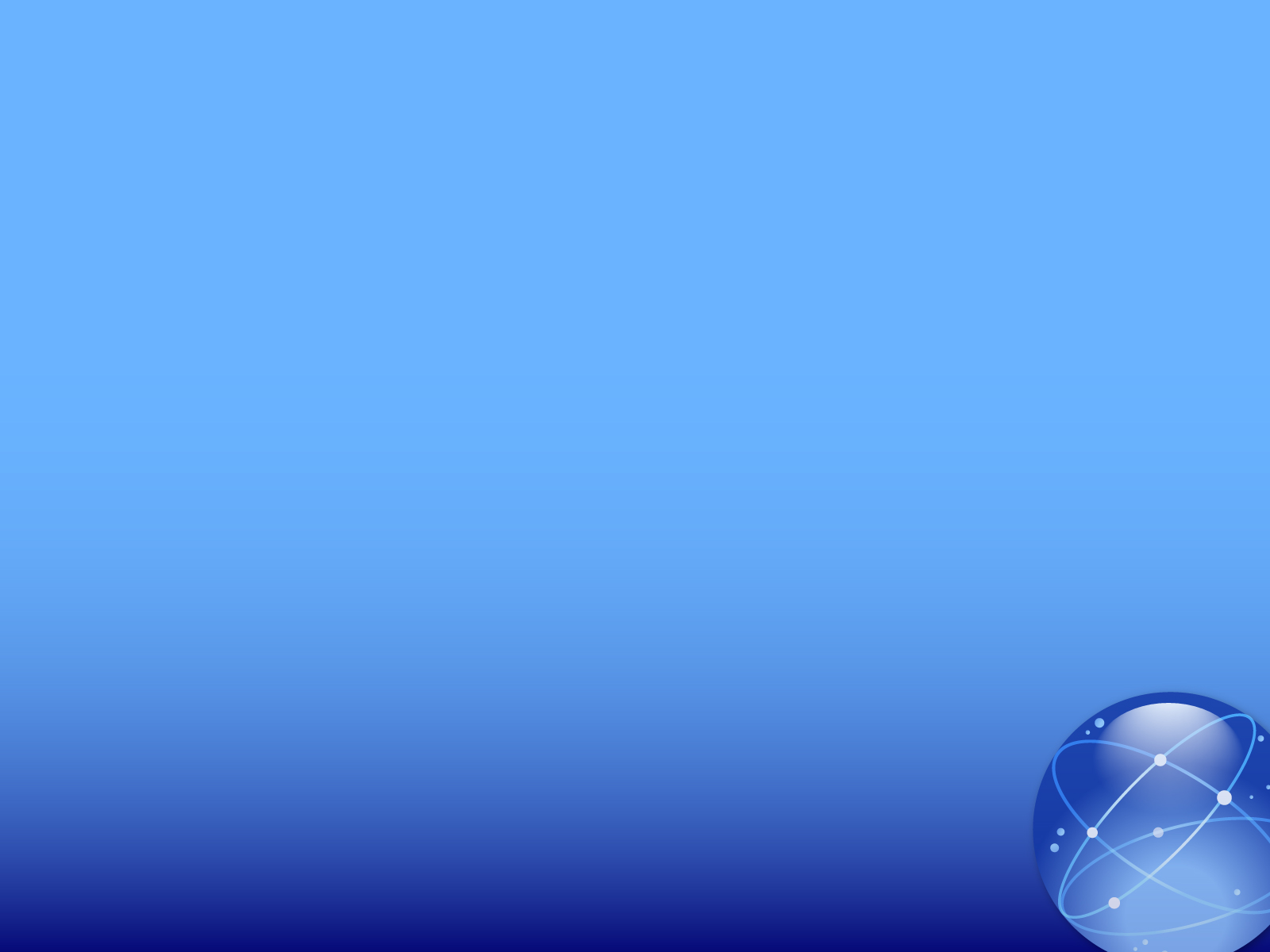 Тренинг

 «Шаттық шеңбері»
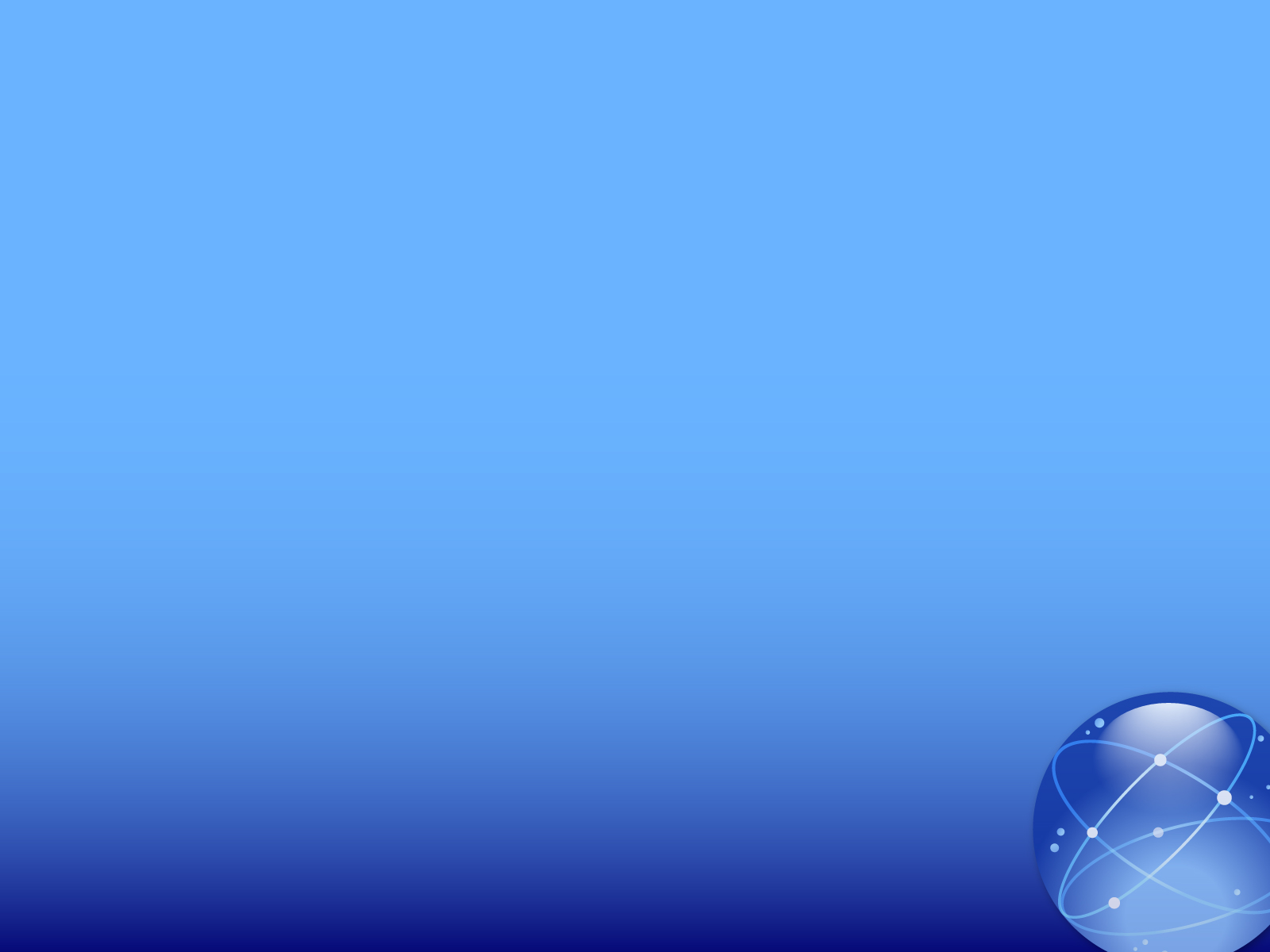 Үй тапсырмасын тексеру
«Кім жылдам»
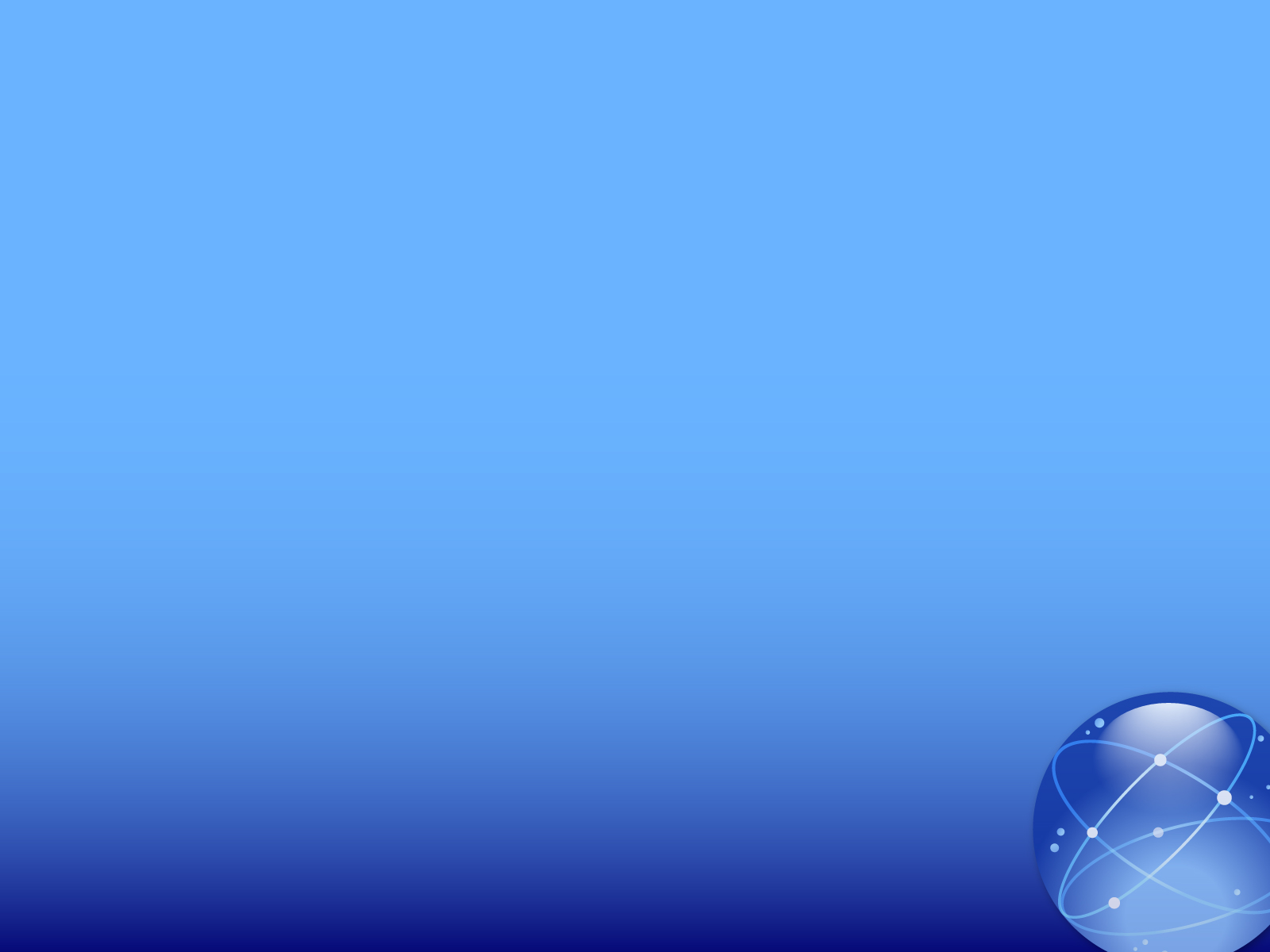 Денелердің бір-біріне әрекет етуі дегеніміз?
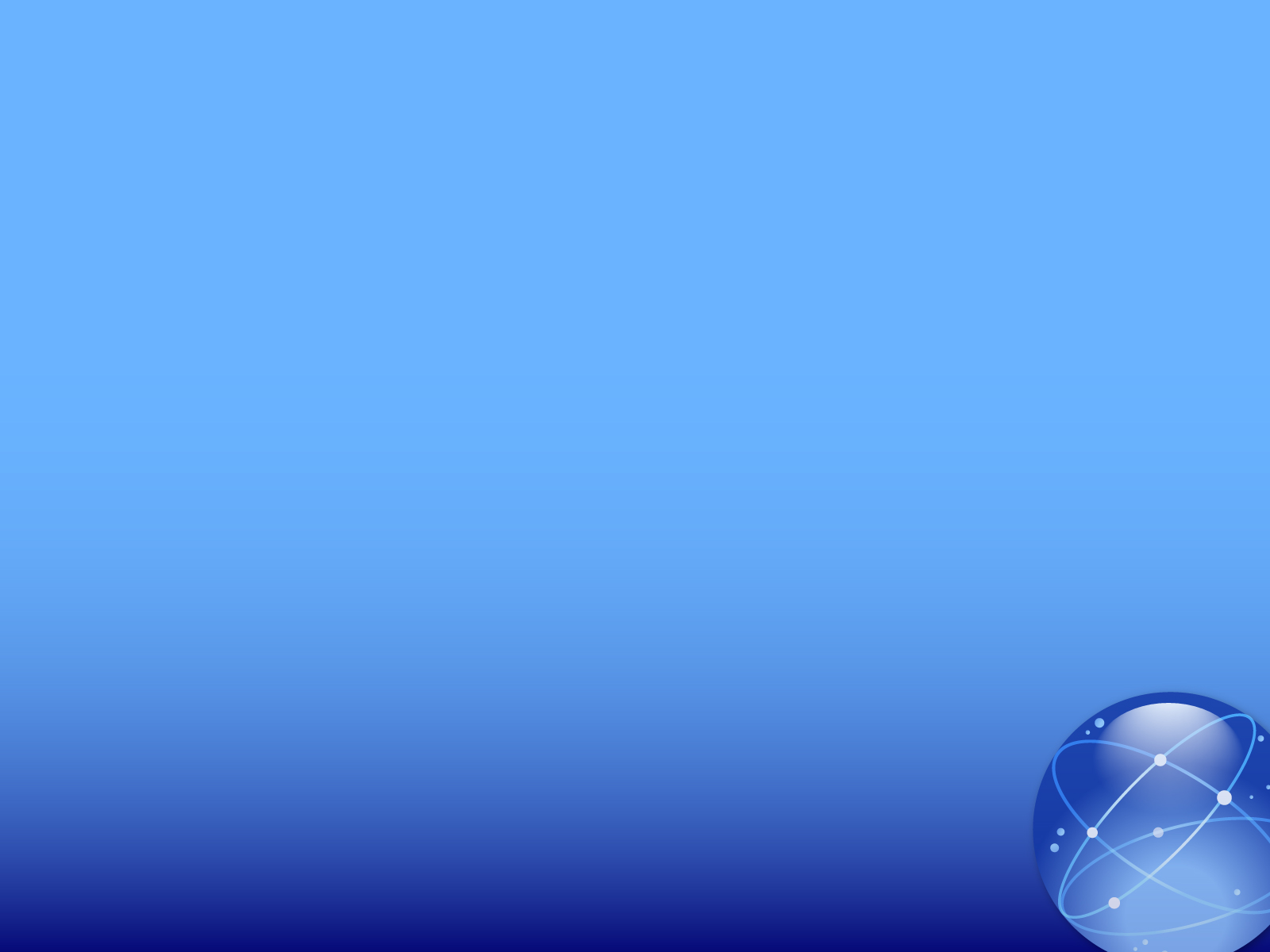 Өзара әрекеттесу
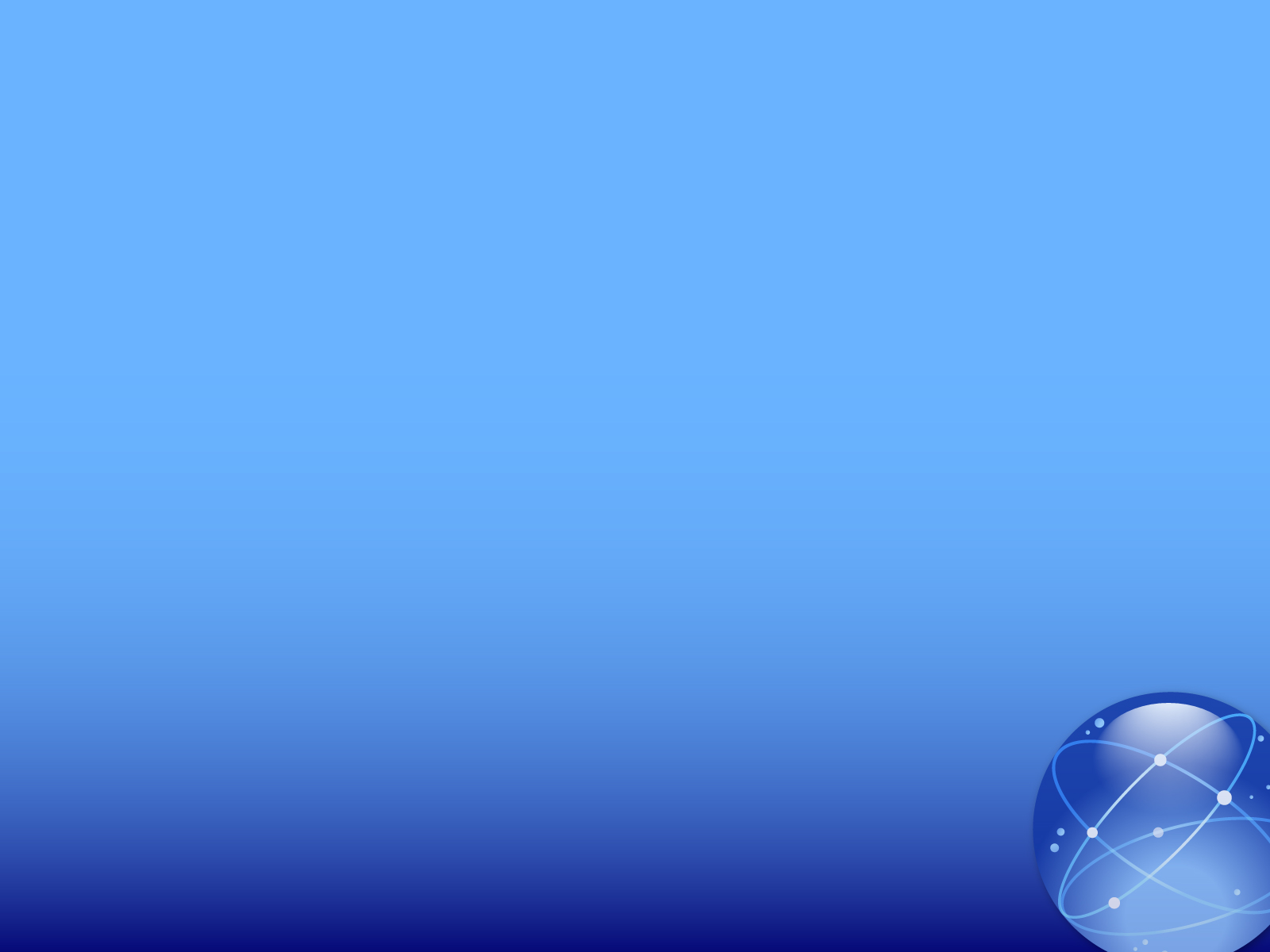 Денелердің инерттілігінің 
өлшемі?
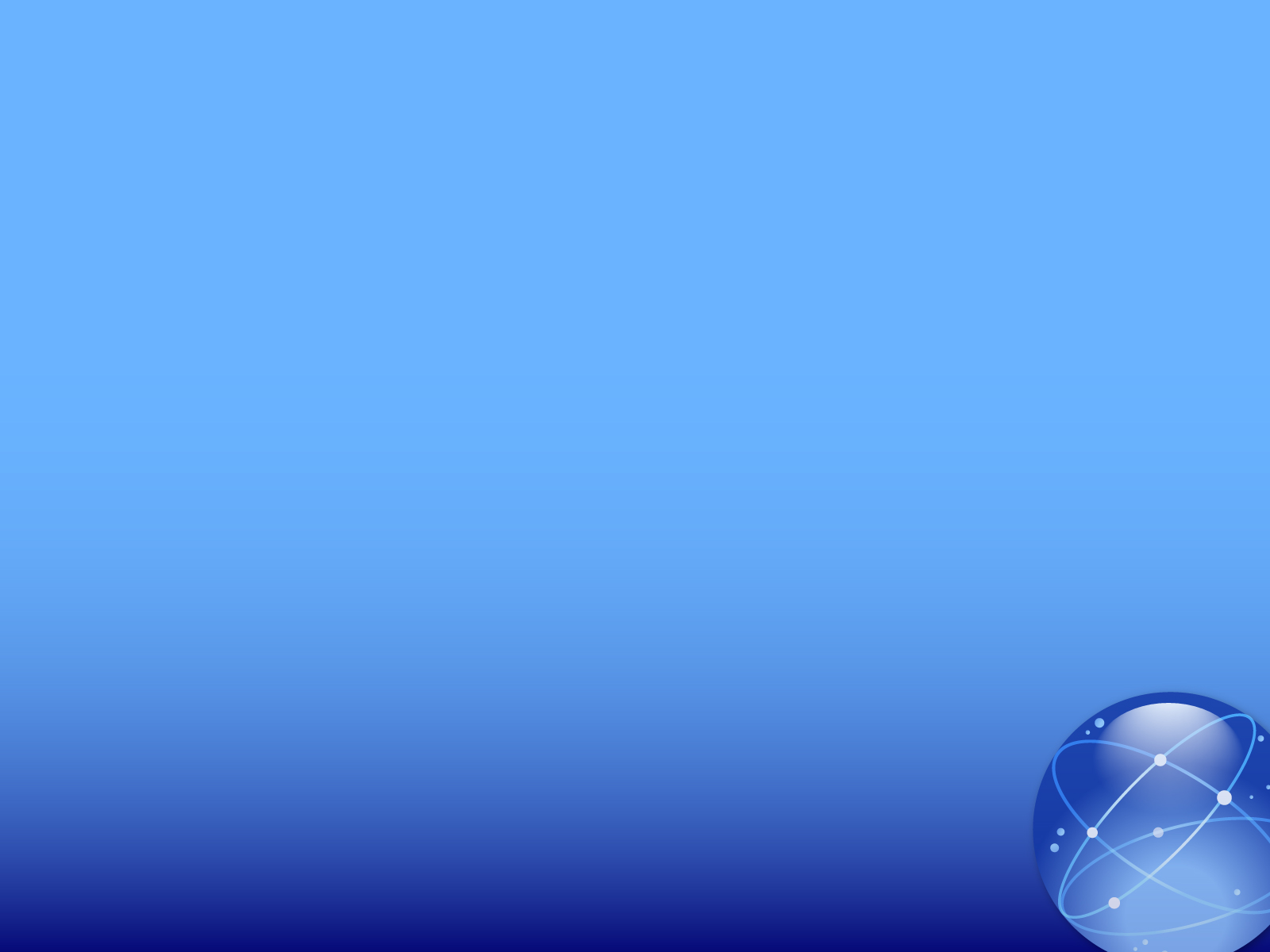 Масса
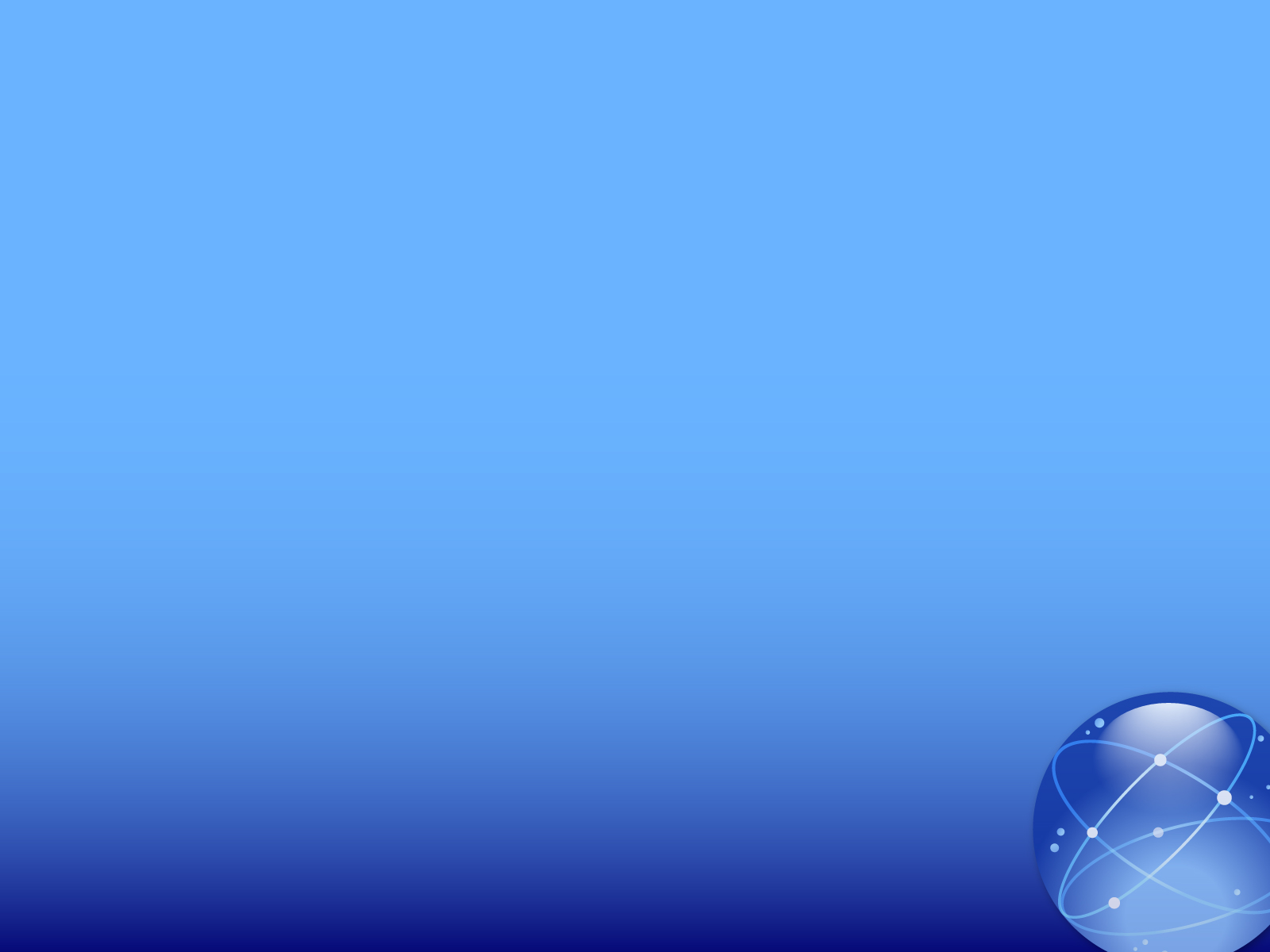 Заттың көлем бірлігіндегі массасына тең физикалық шама ?
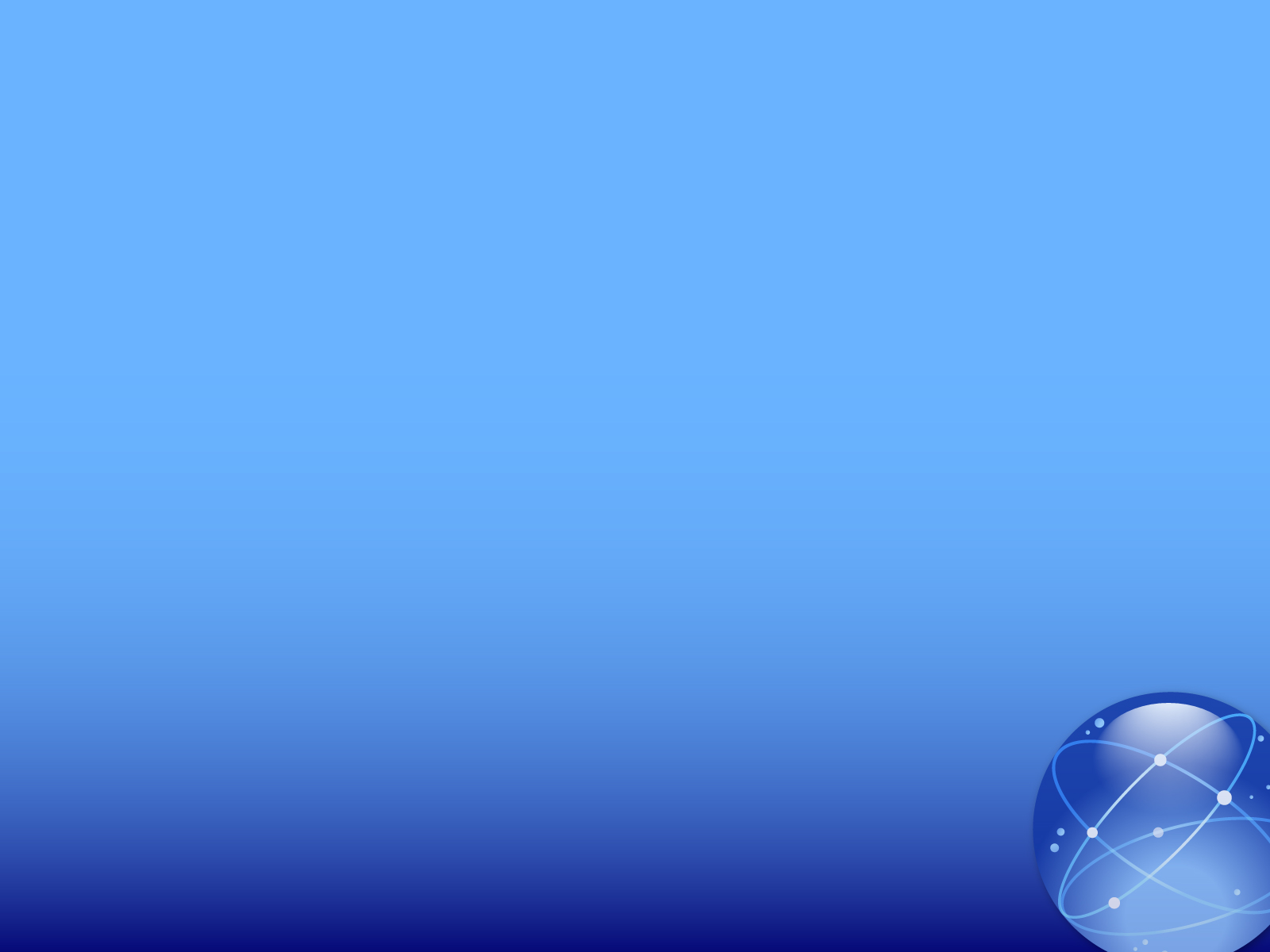 Заттың 
тығыздығы
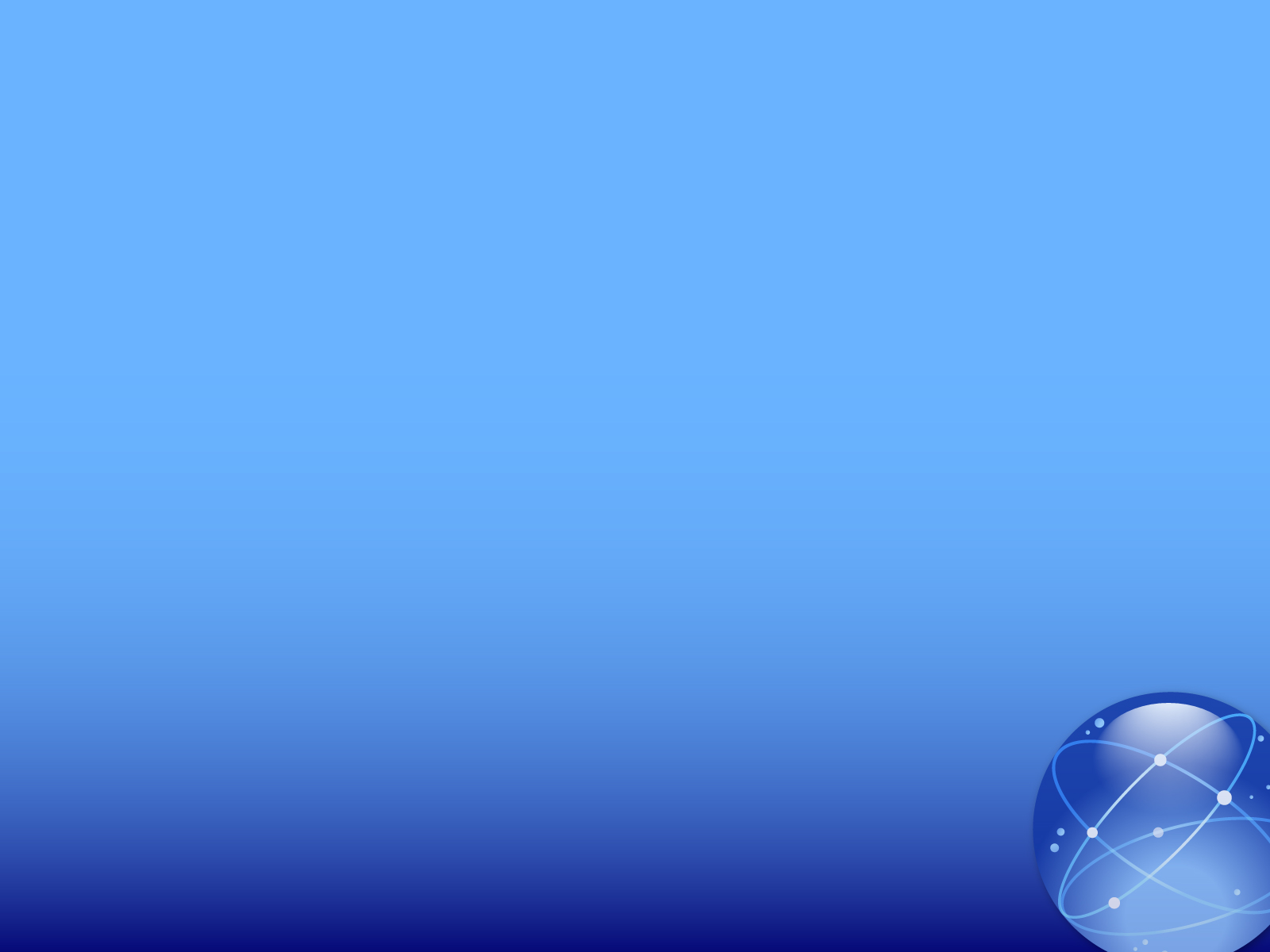 Денелердің өзара әрекеттесуін  сипаттайтын шама?
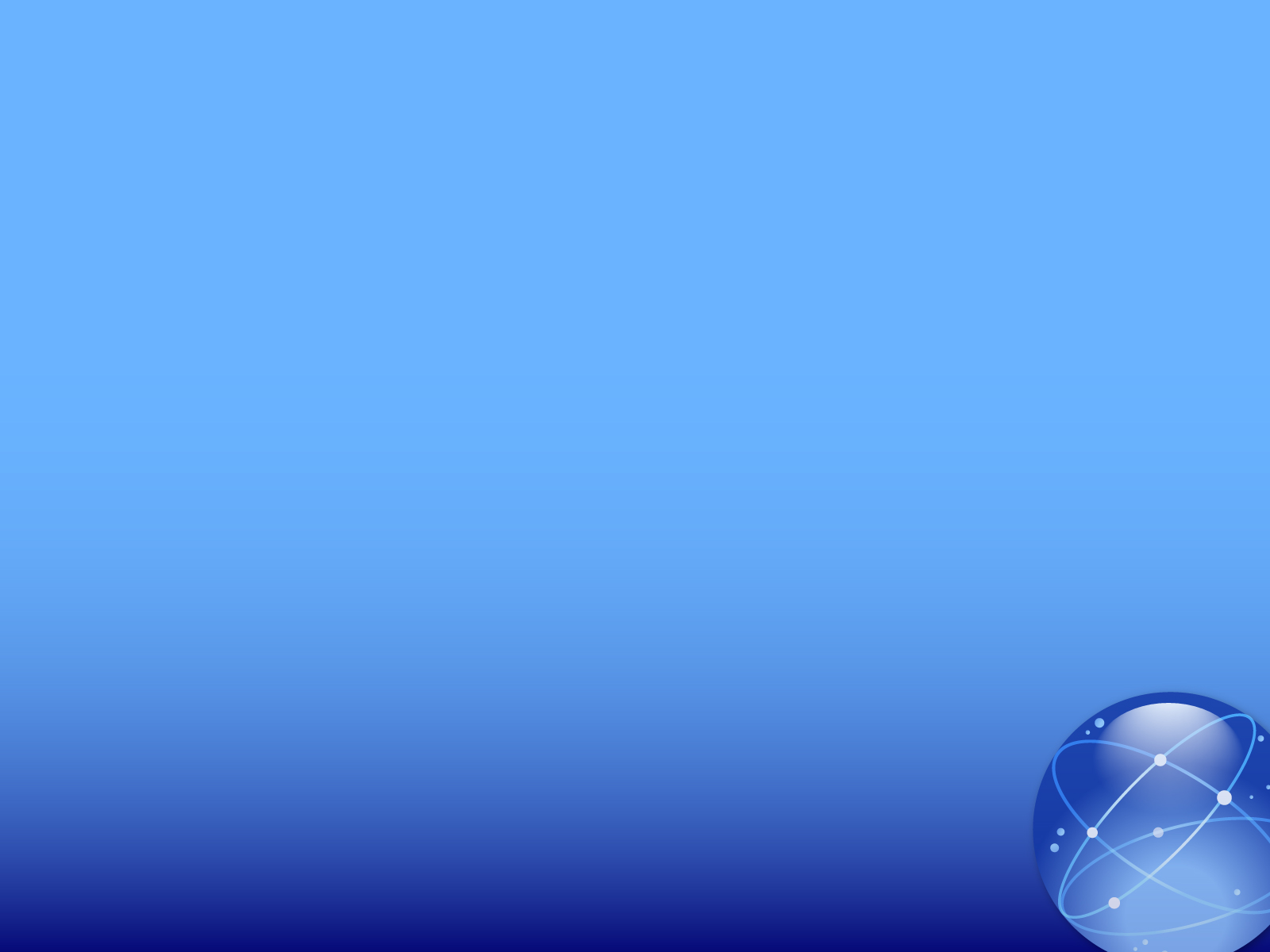 Күш
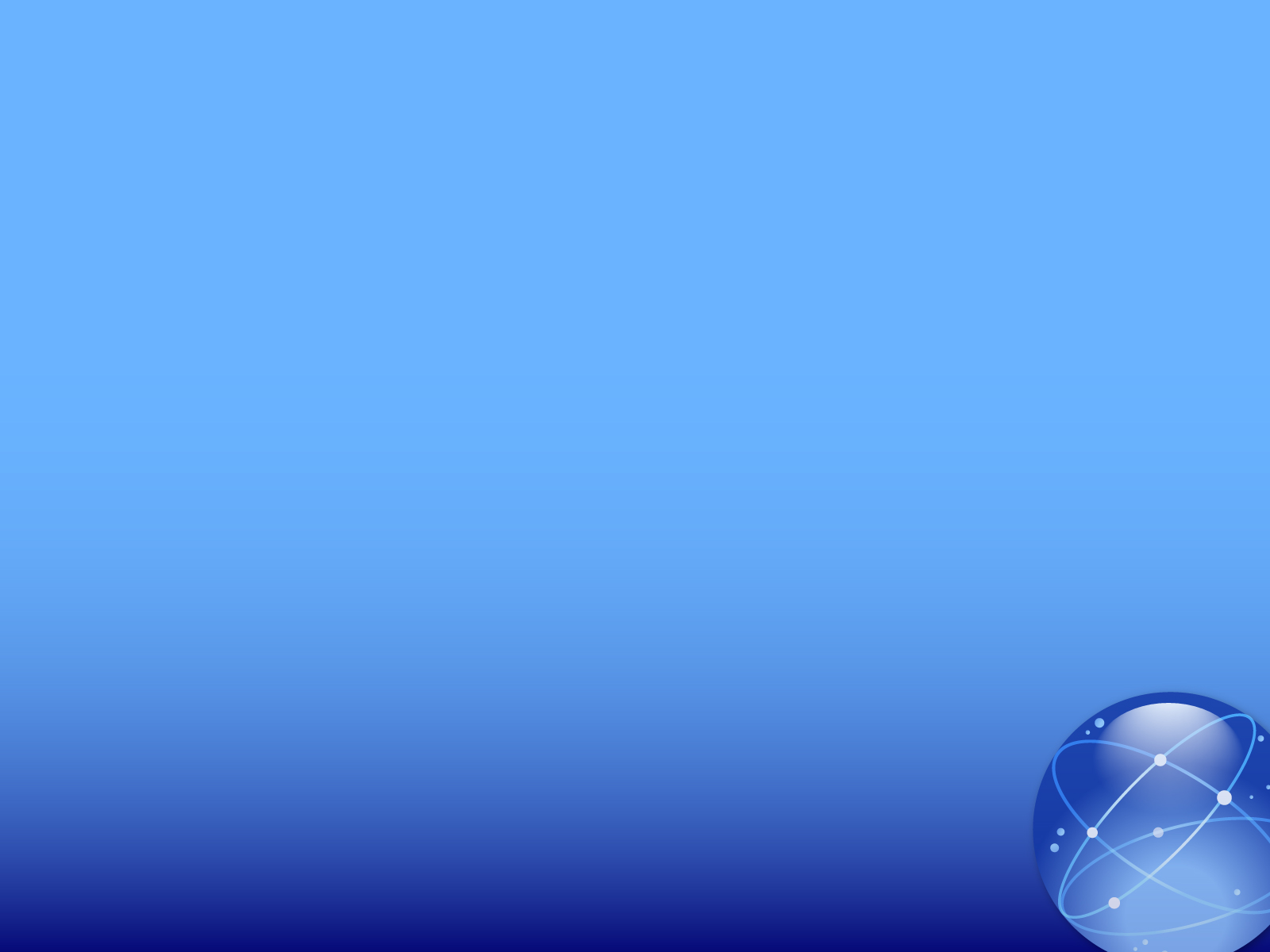 Тығыздықтың өлшем бірлігі
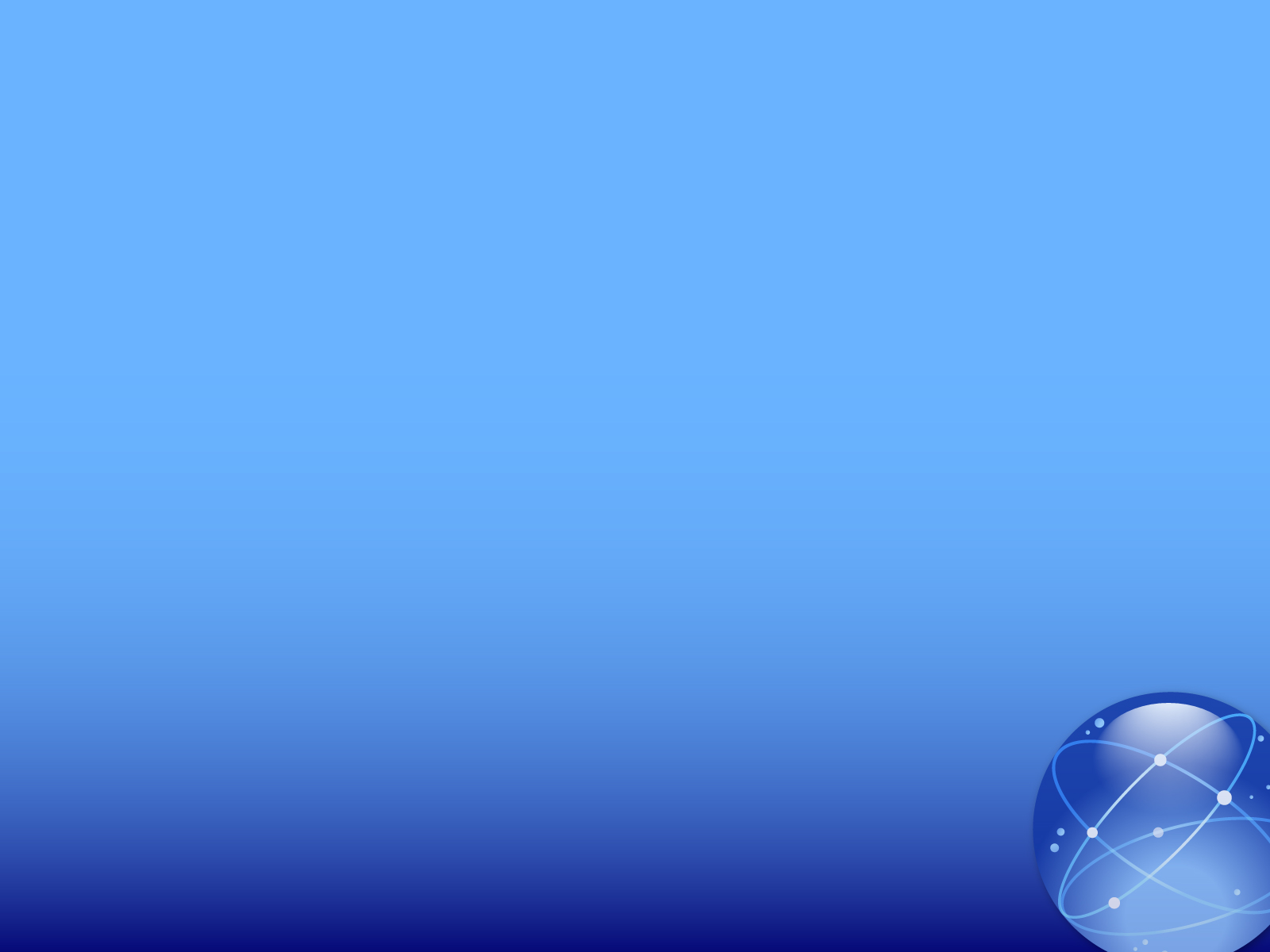 кг/
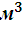 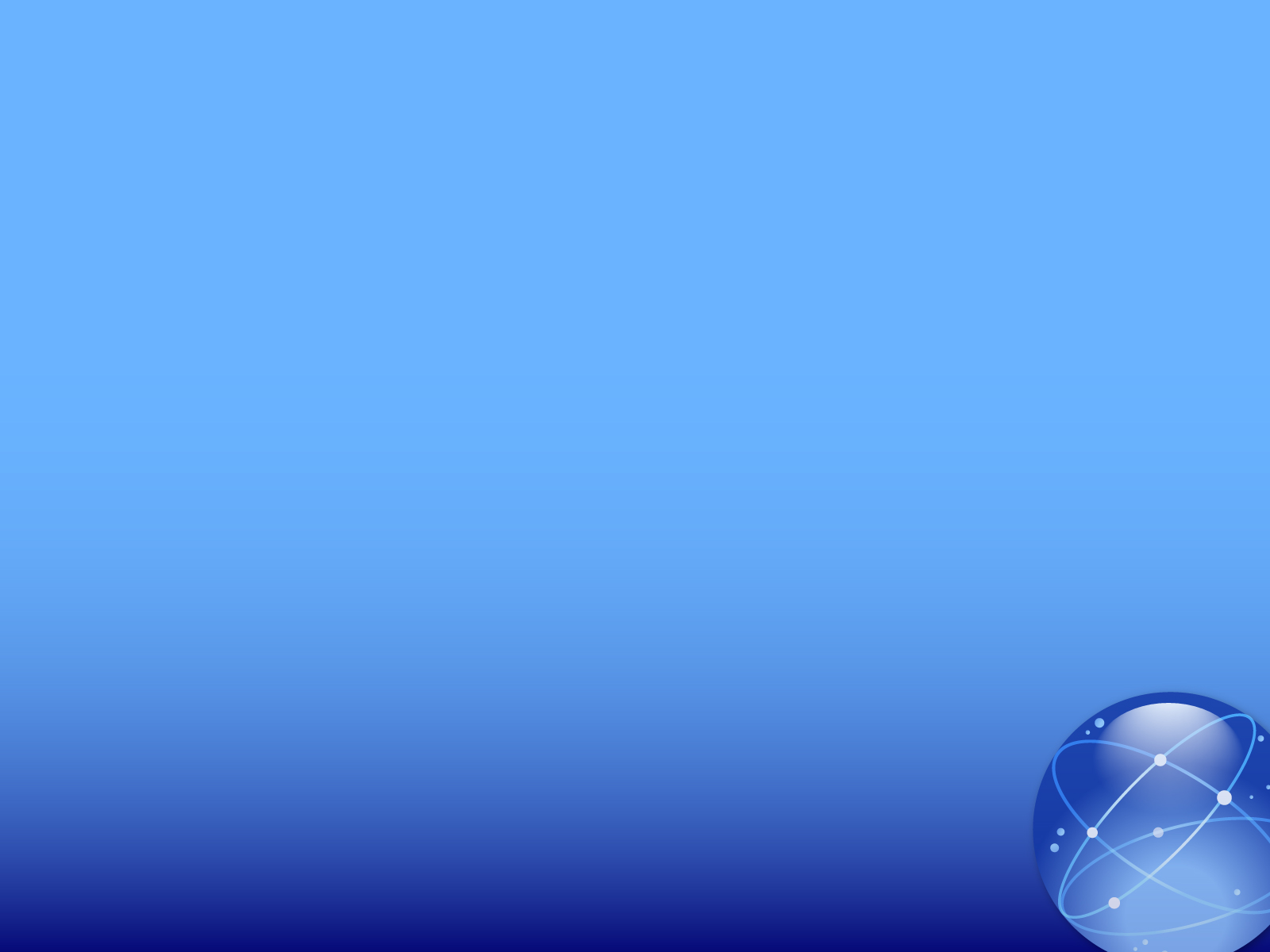 Дене  пішінінің немесе өлшемдерінің 
өзгеруін ?
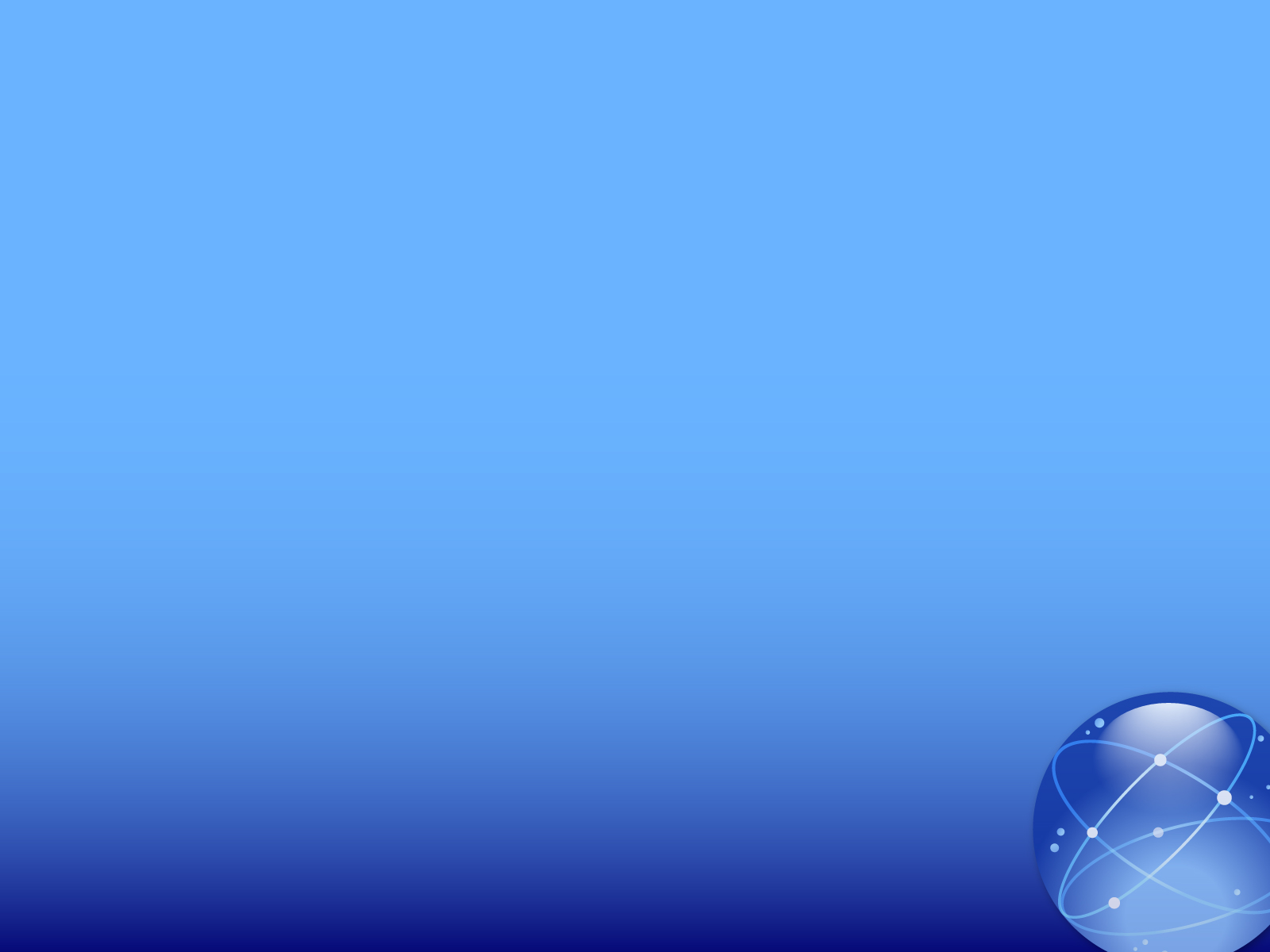 Деформация
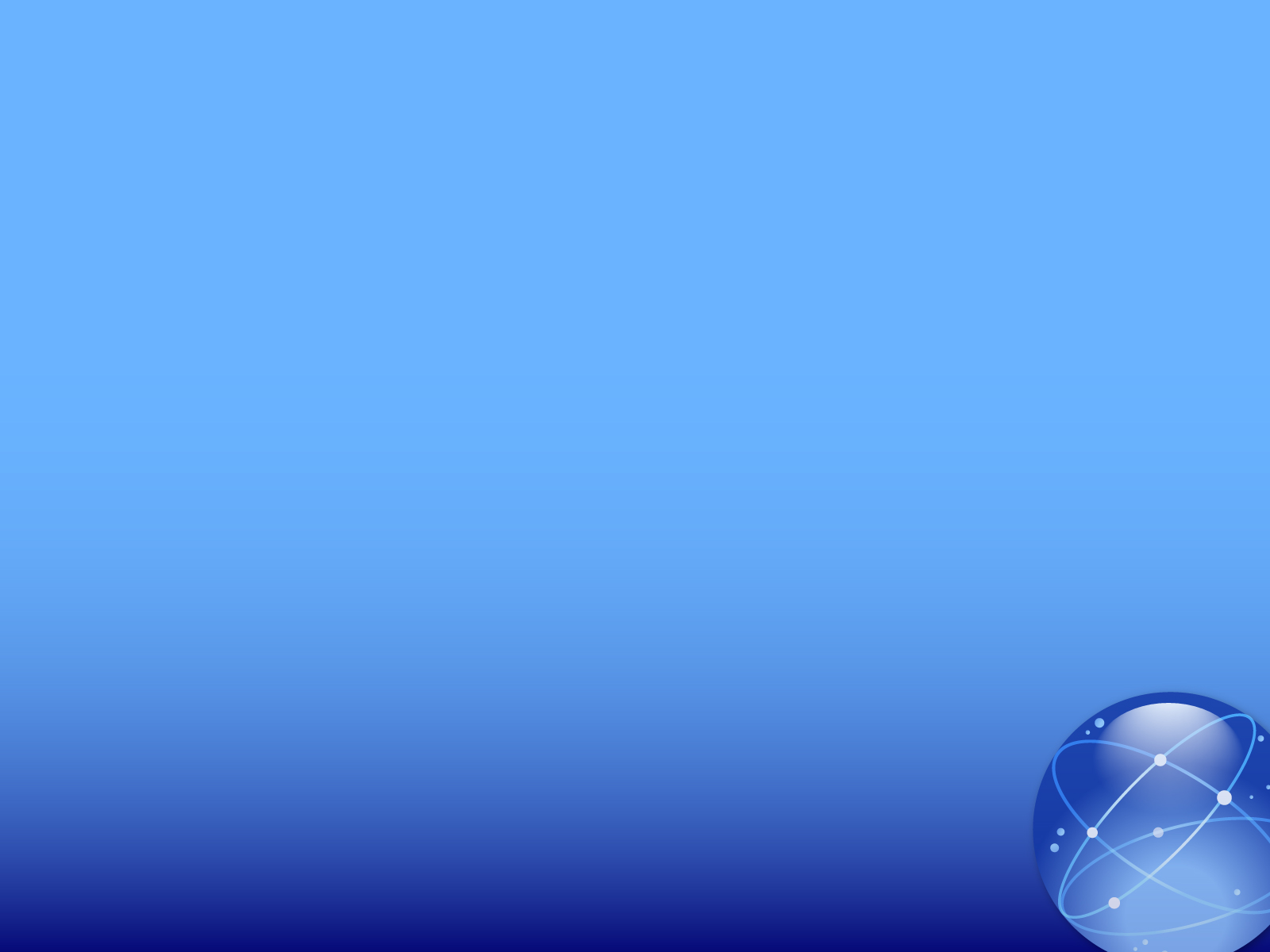 Динамометр
 дегеніміз- не?
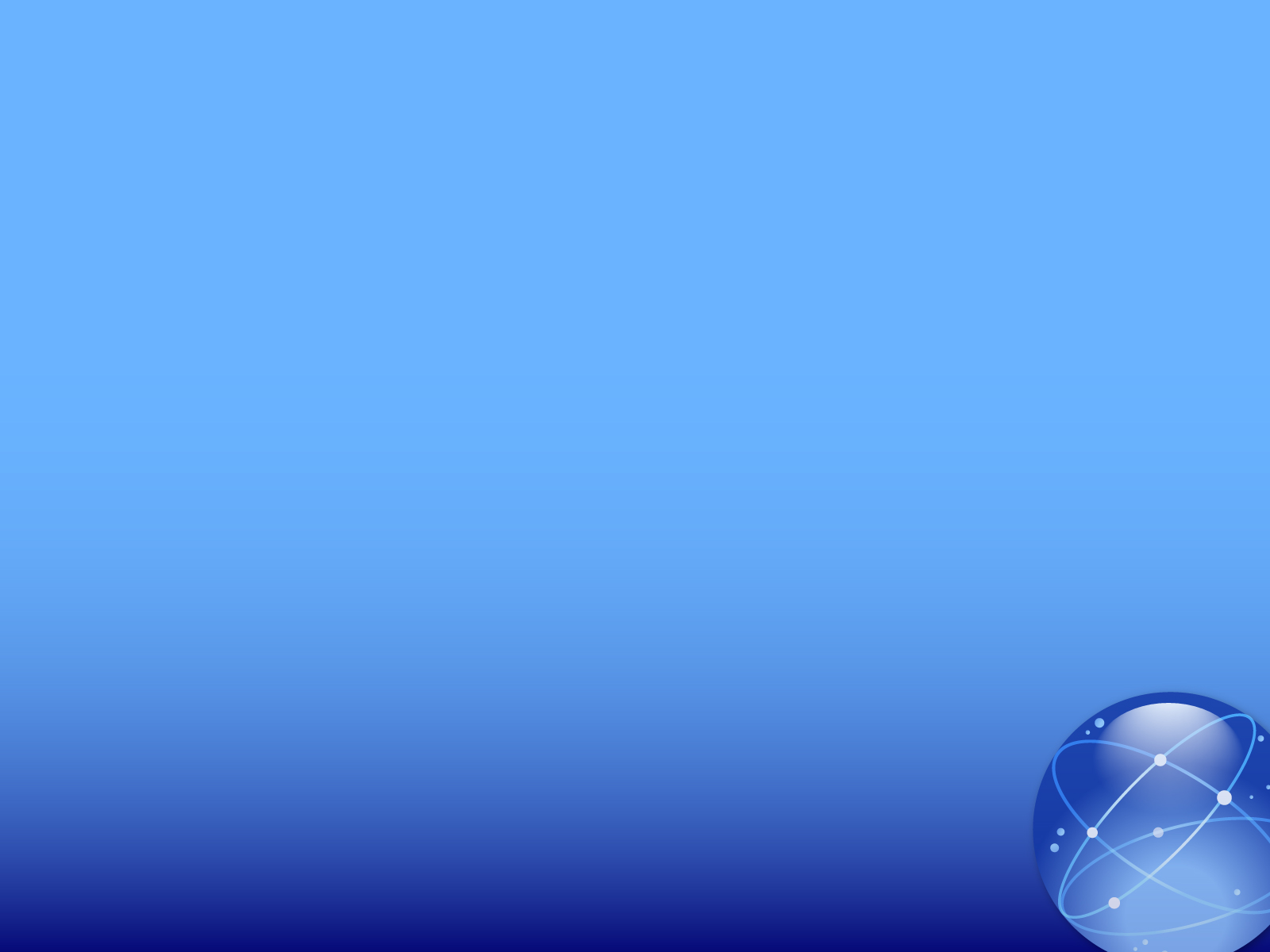 Күшті өлшейтін
 құрал
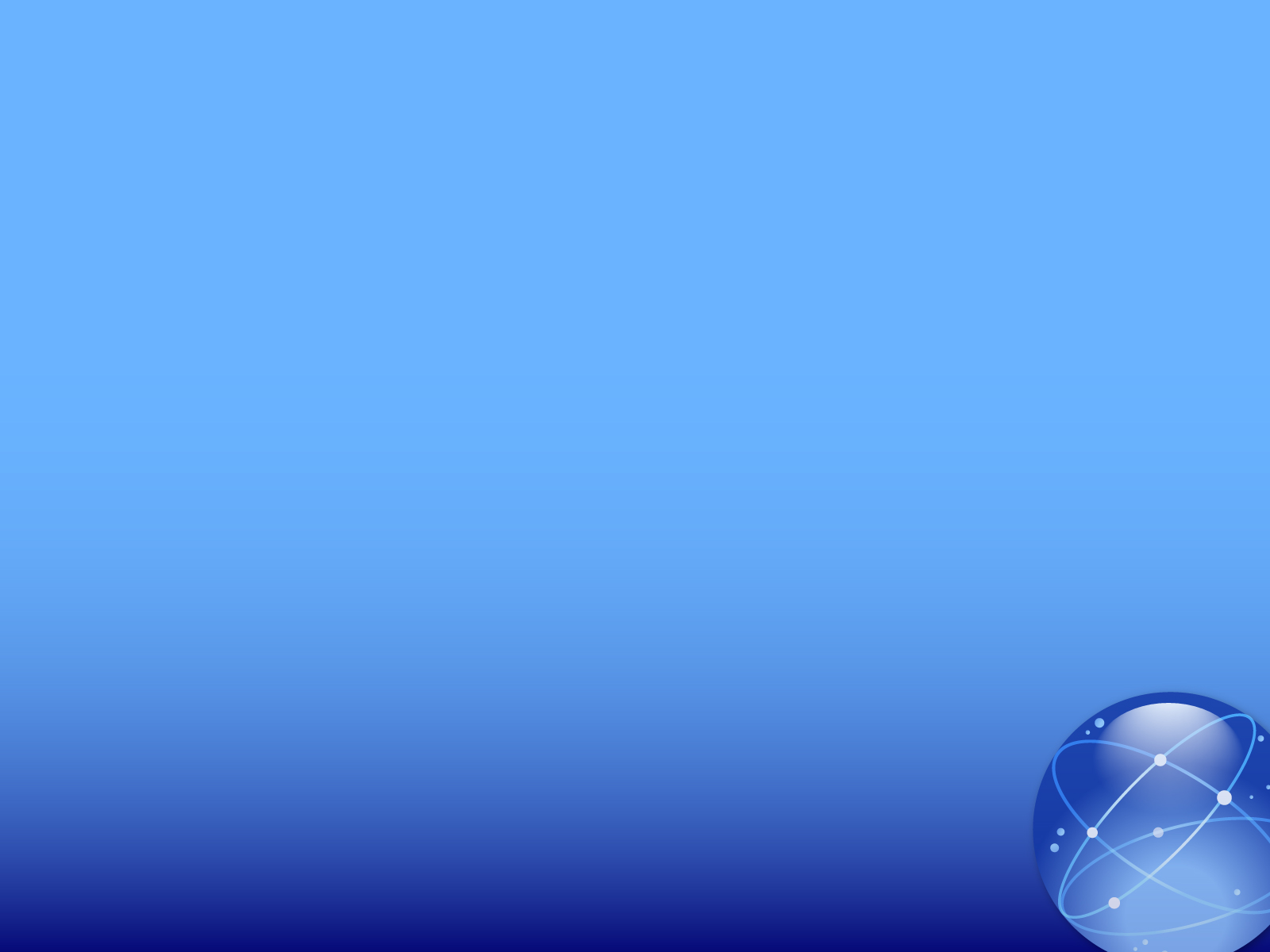 Күштің өлшем бірлігі?
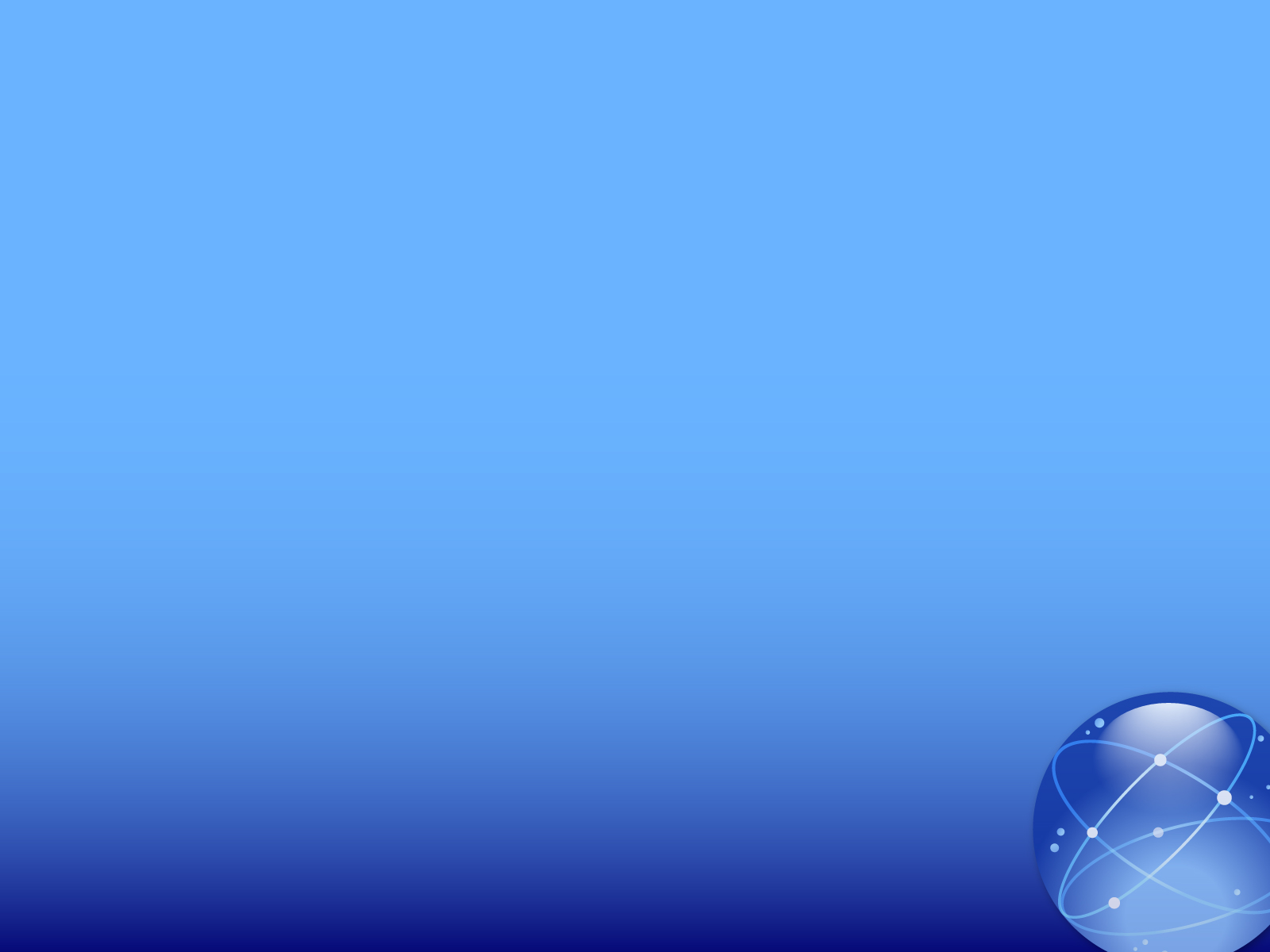 Н 
(Ньютон)
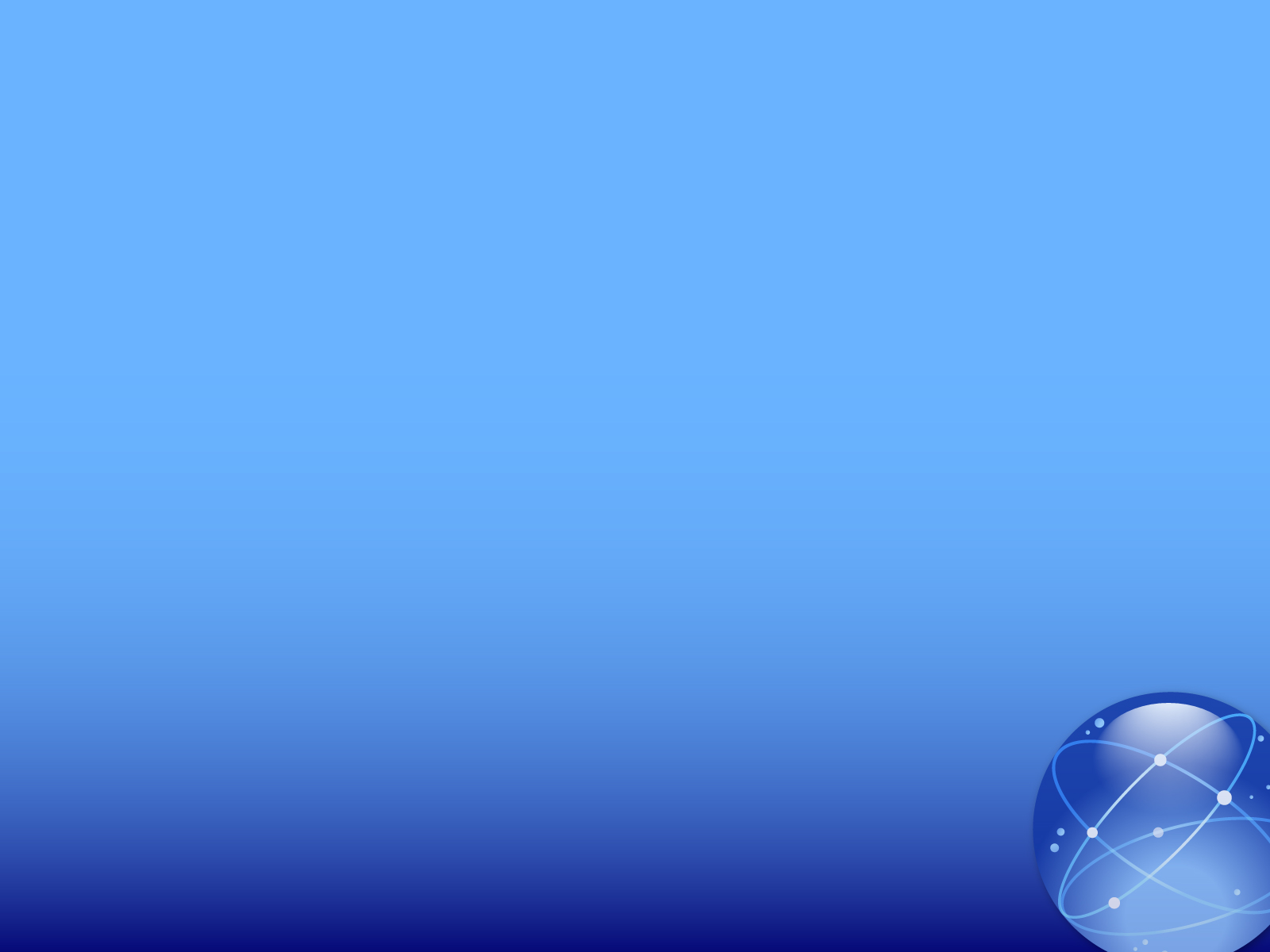 «Сәйкесін тап»
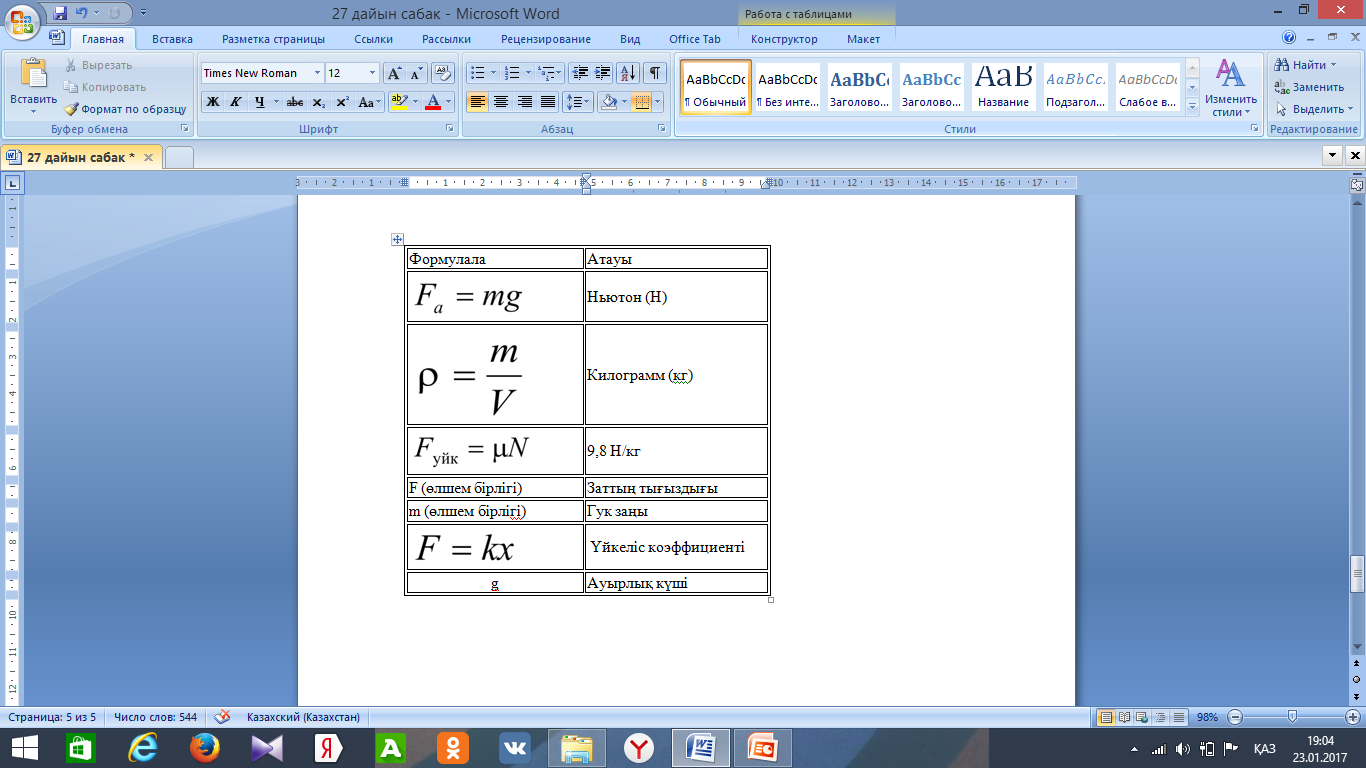 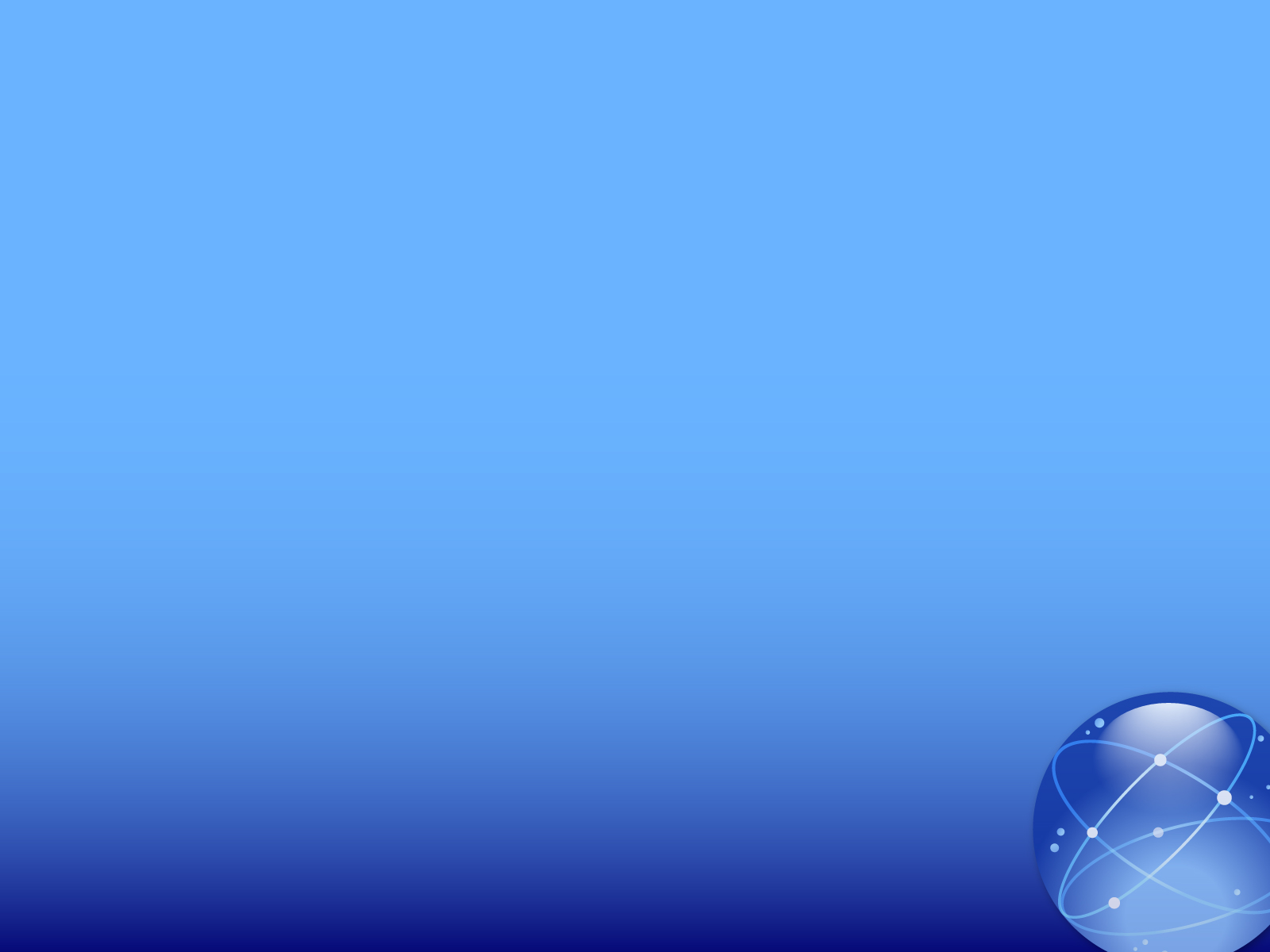 Тексеру
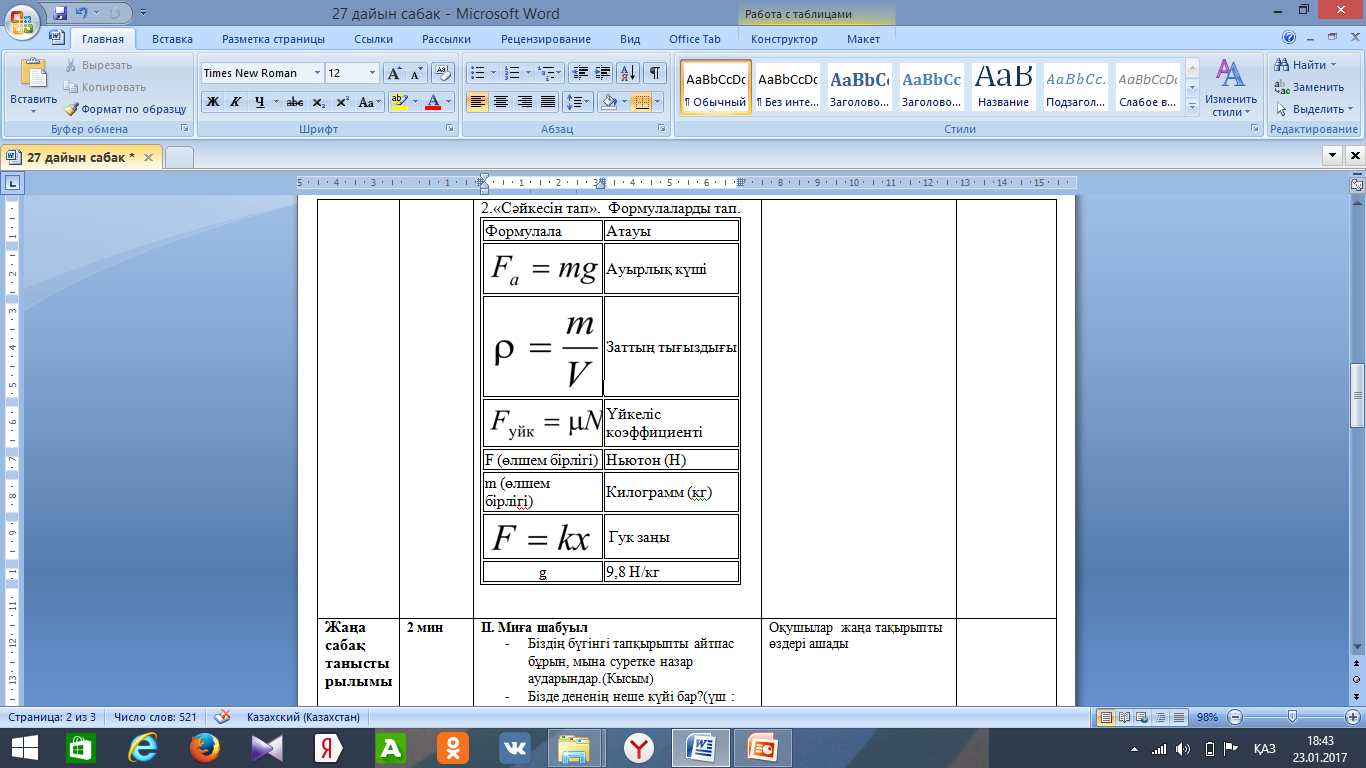 Бағалау
6-7 дұрыс- «5»
5-4 дұрыс- «4»
4-3 дұрыс- «3»
2-1 дұрыс- «2»
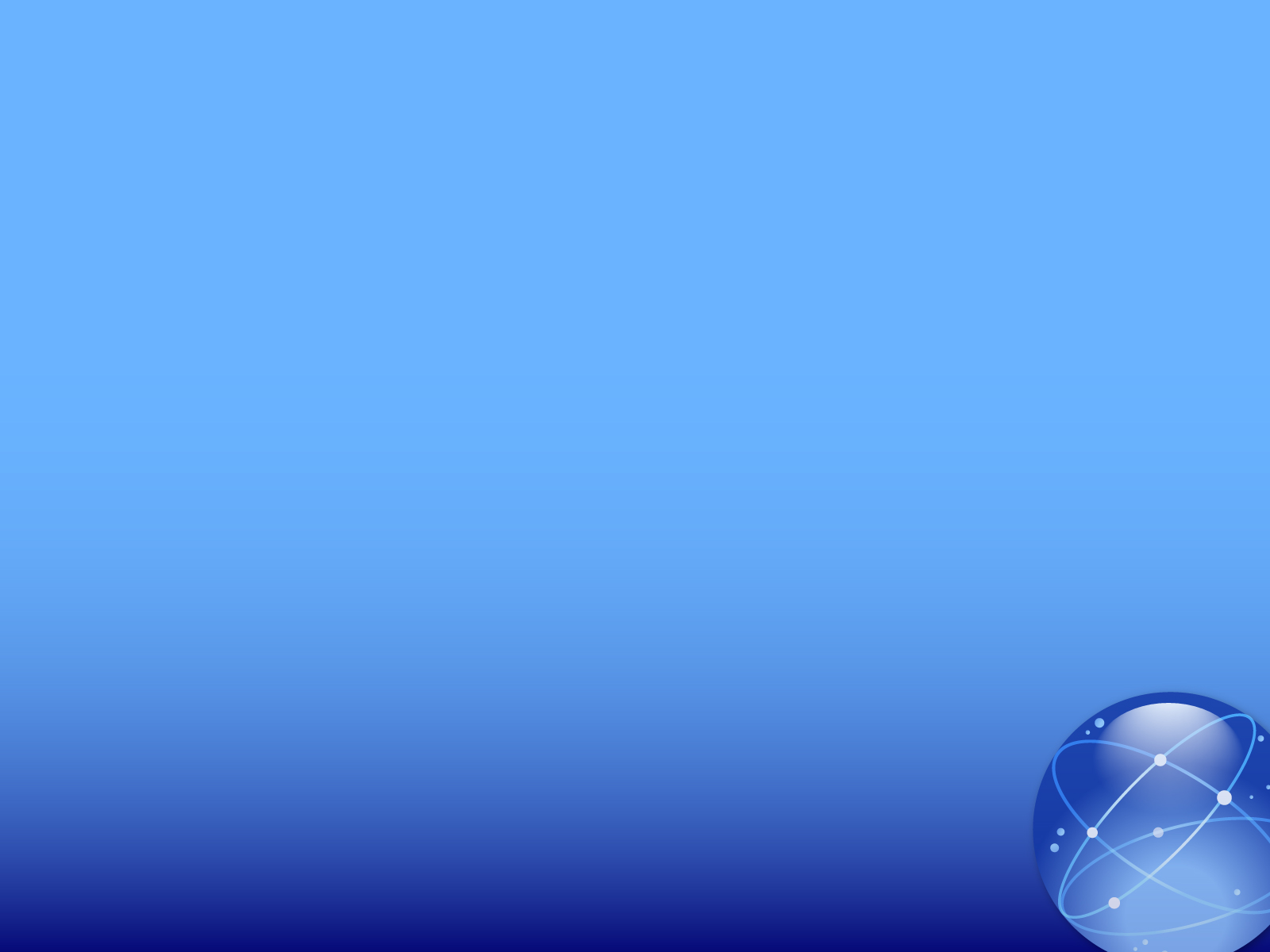 Топ  ережесі
Өзара сыйластық
Бірін- бірі тыңдау
Тәртіп сақтау
Топ мүшелері:
Топ басшысы- топты ұйымдастырады.
Топ хатшысы- бағалау парағын толтырады.
Топ спикері- постер қорғайды.
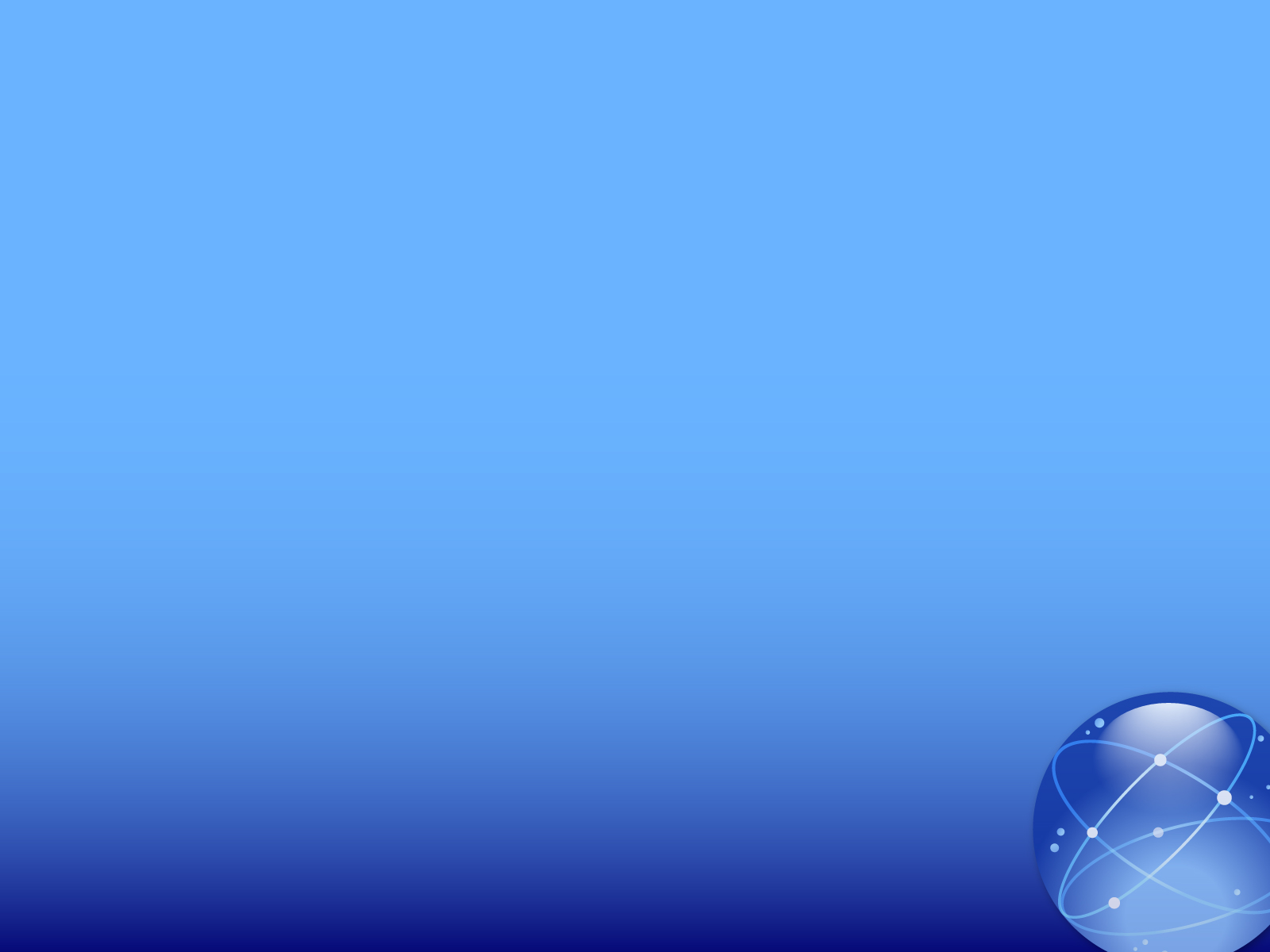 Миға шабуыл
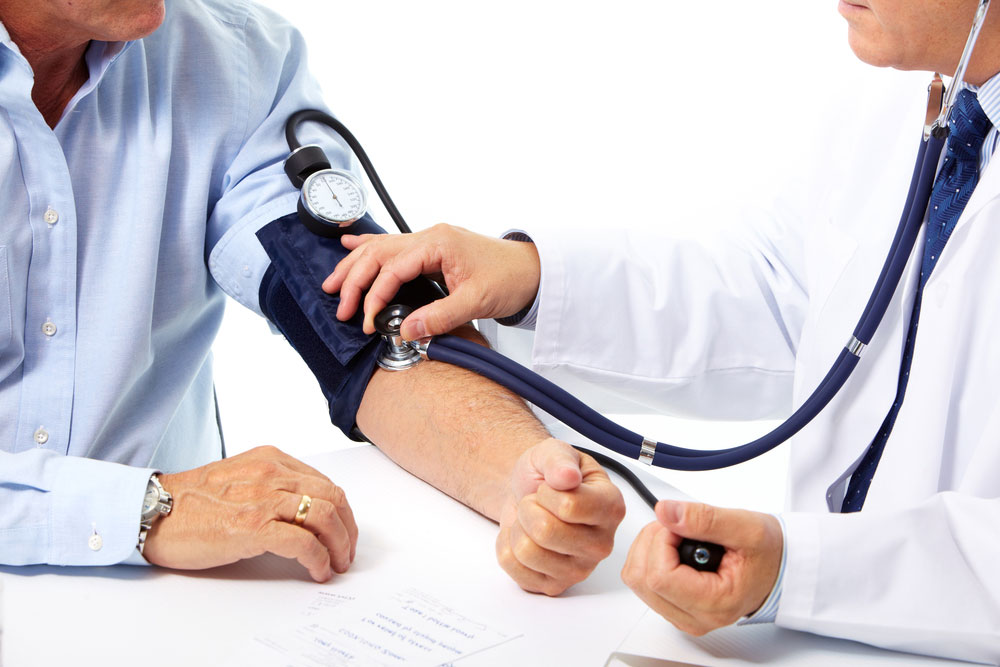 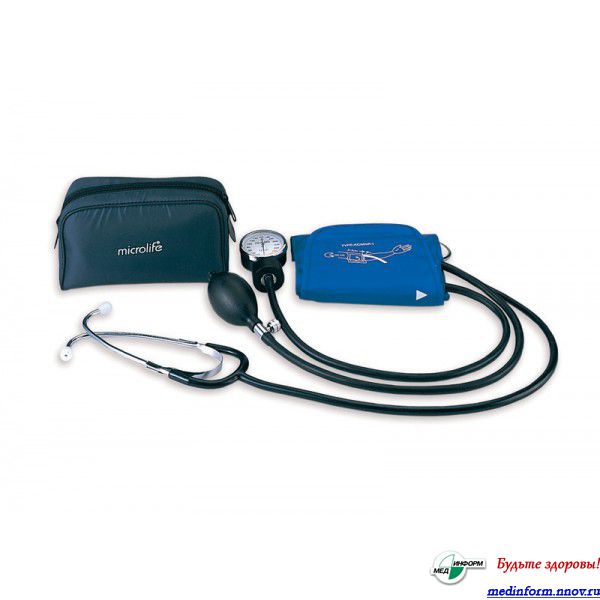 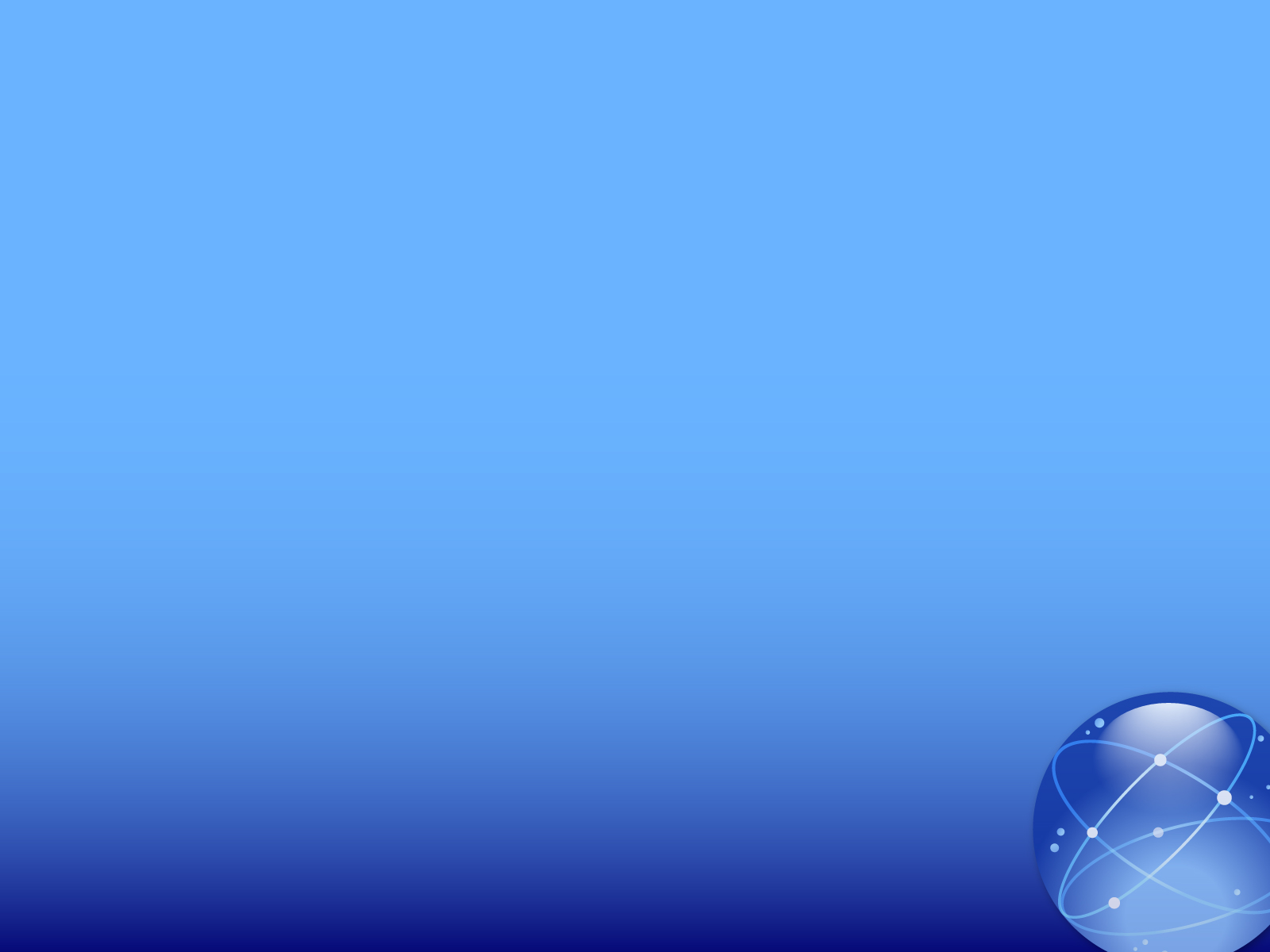 Сабақтын тақырыбы:
Қысым.
 Қысымның қатты денелер, сұйықтар, газдар арқылы берілуі.
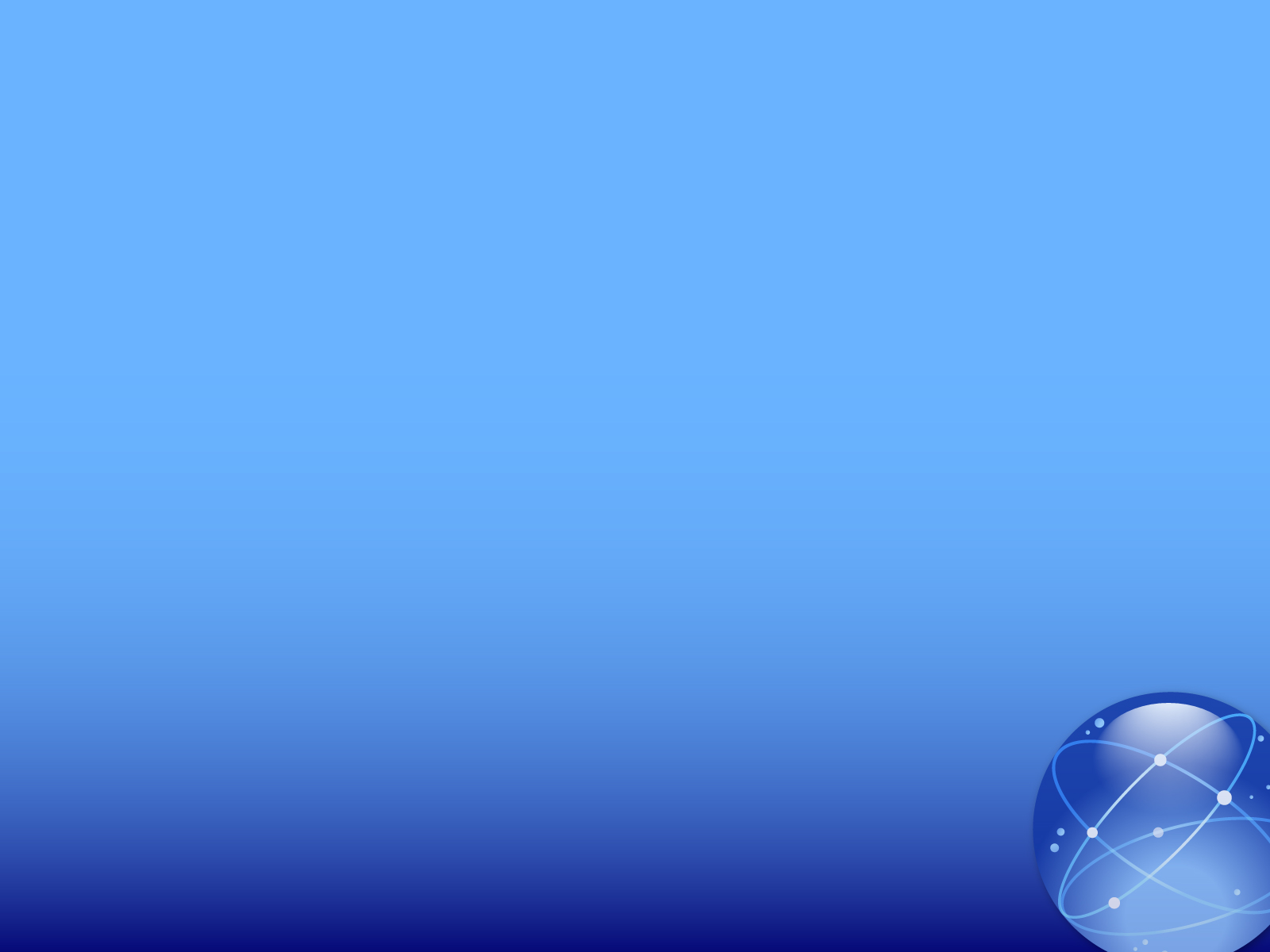 Сабақтын мақсаты:
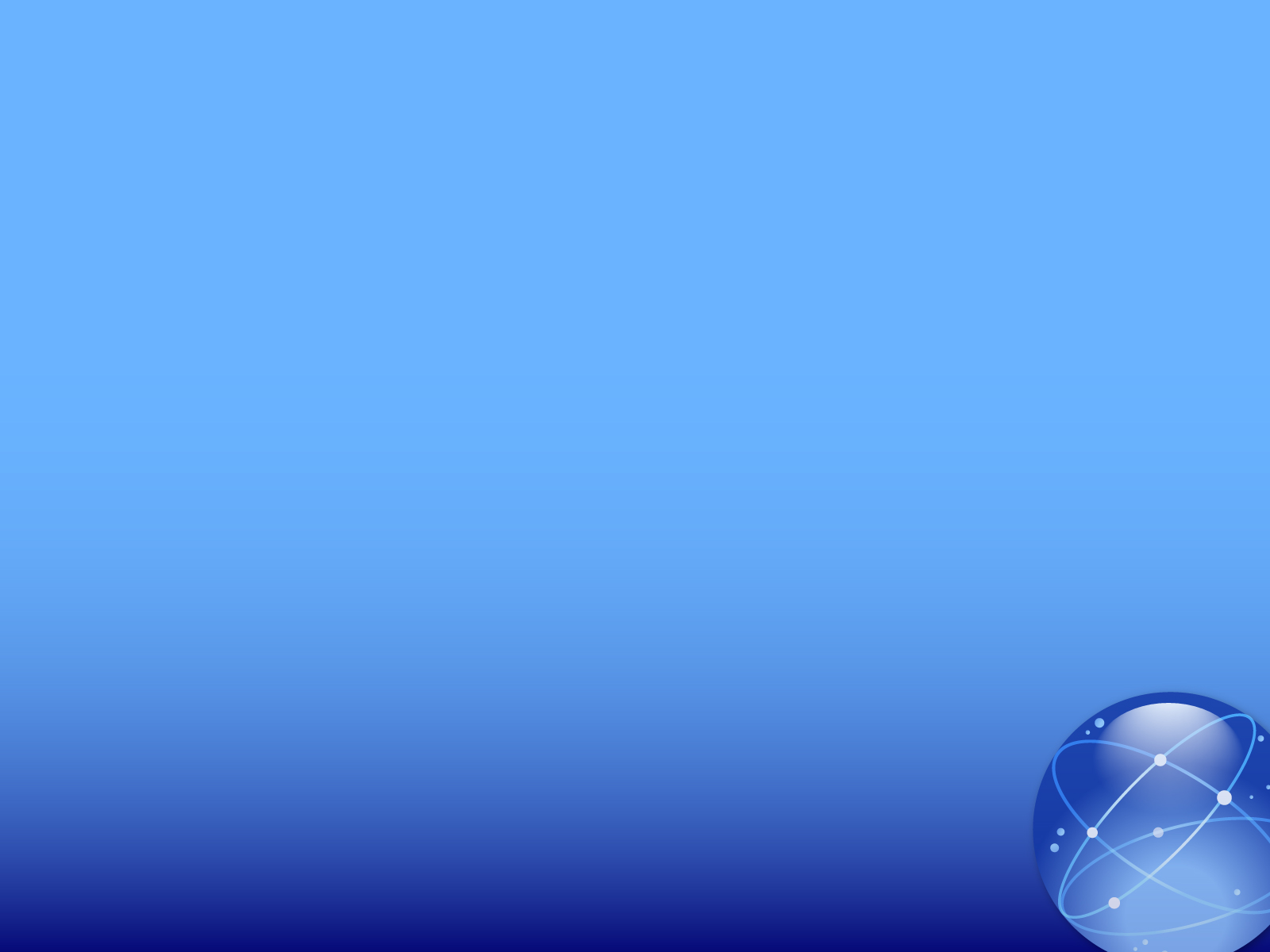 «Үш тұғырлы тіл»
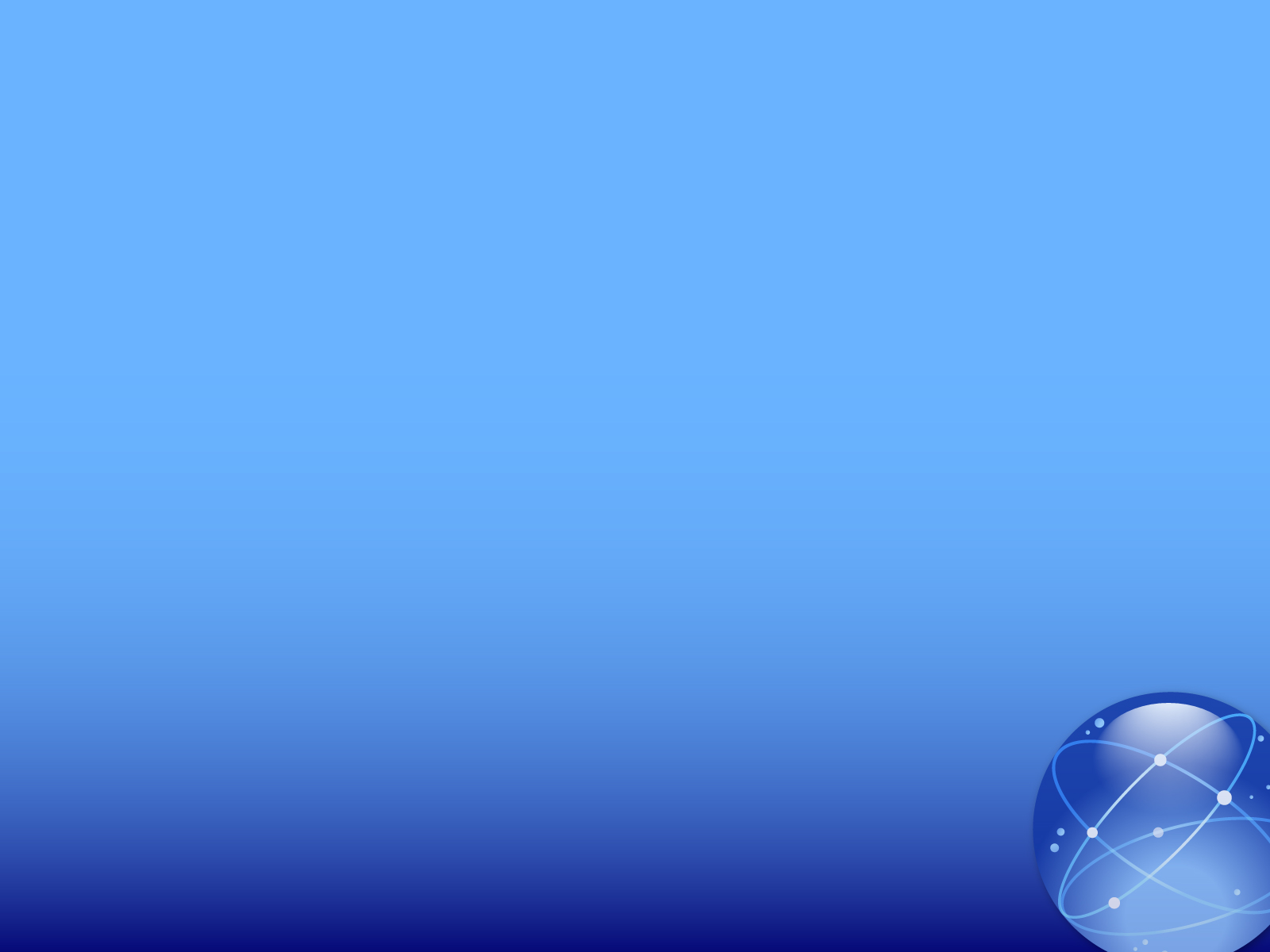 Бейнефильм
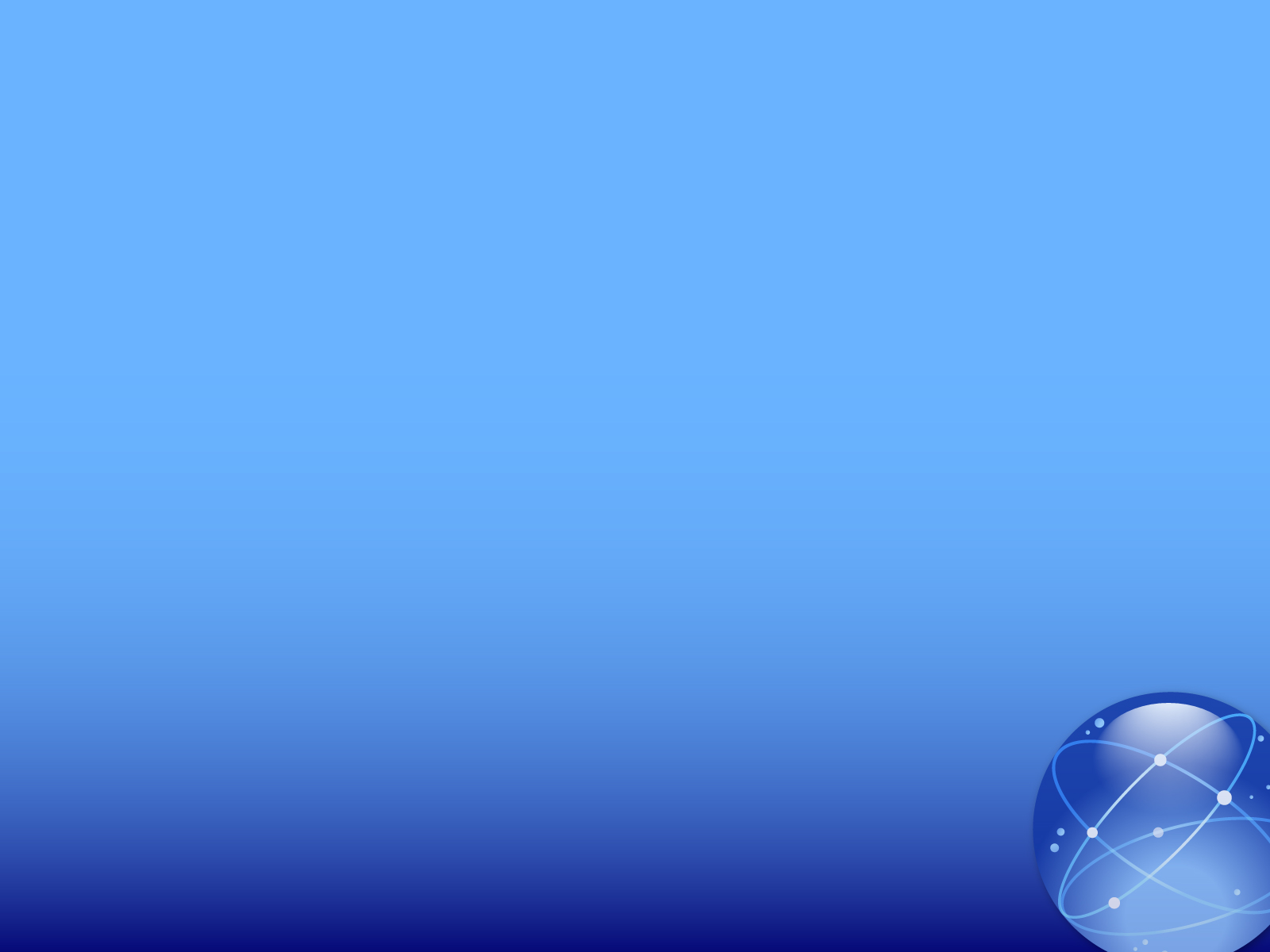 Оқулықпен жұмыс
132-134 беттер
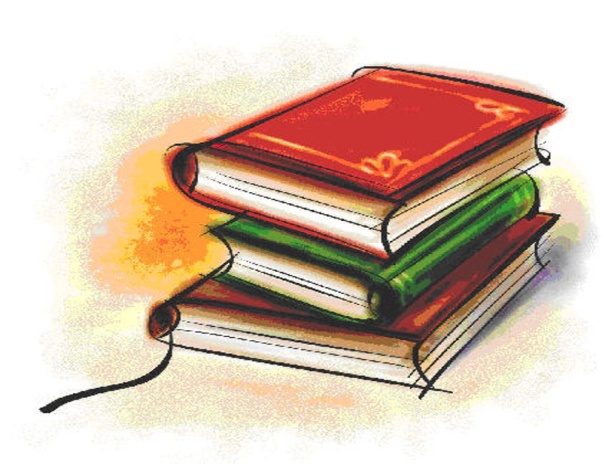 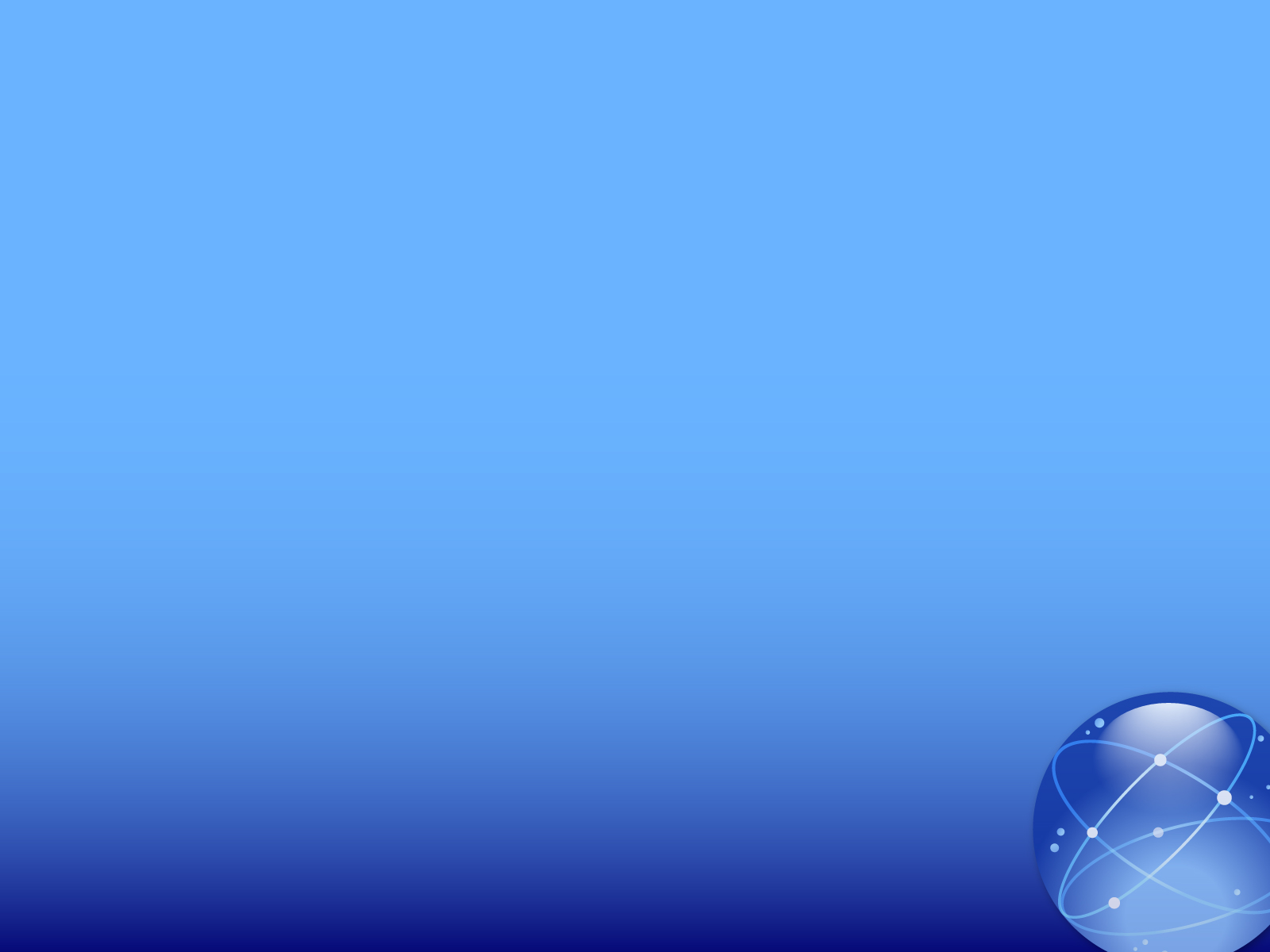 Постер құру.
1-тoп «Күш».  Қысым.

2-тoп «Аудан». Қысымның қатты денелер, сұйықтар, газдар арқылы берілуі
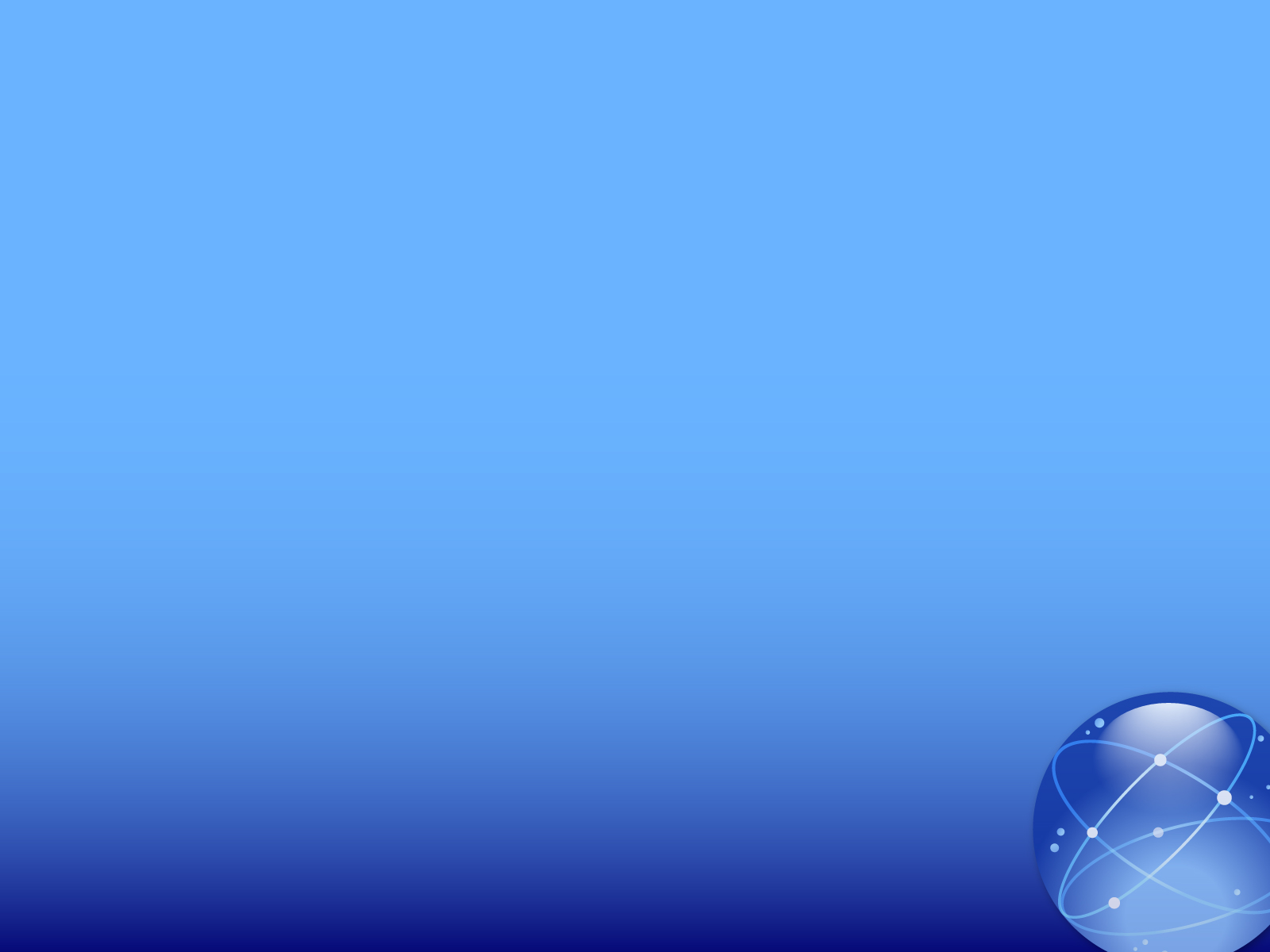 Постер қорғау
Критерий
1. Мақсаты 1ұпай
2. Мазмұны 1 ұпай
3. Безендіруі1ұпай
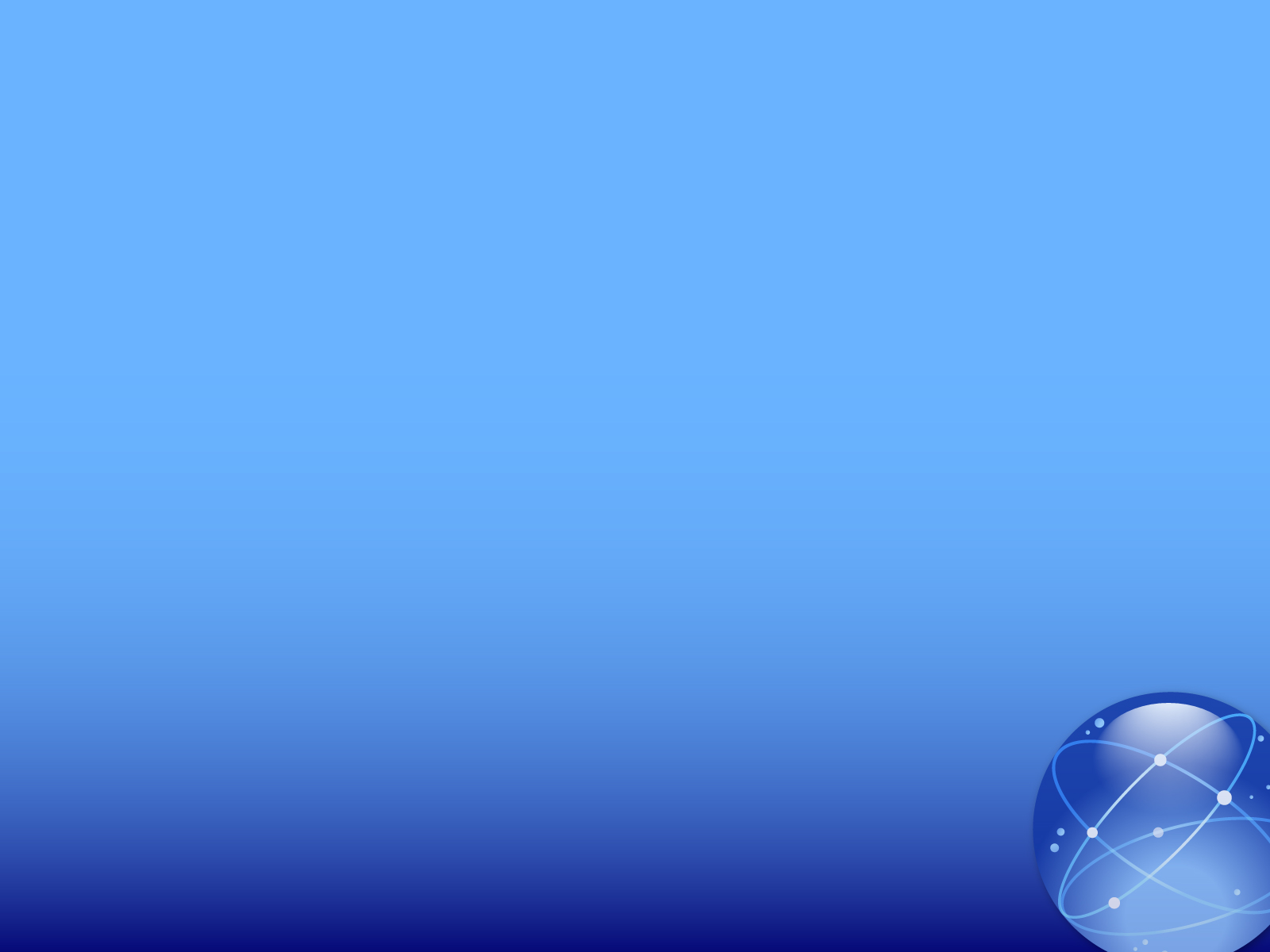 Физикалық диктант
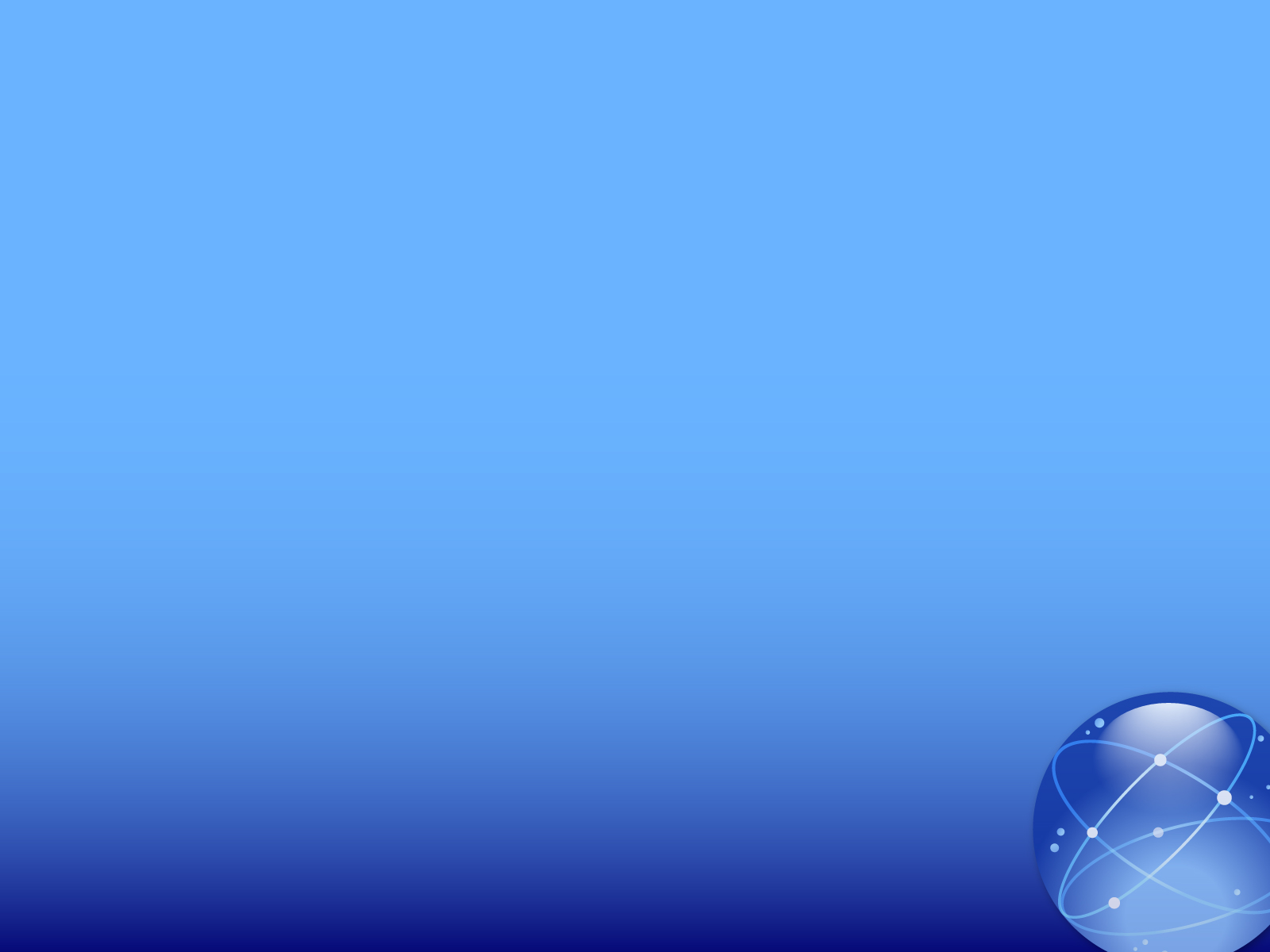 Тексеру
1. Қысым
2. Күш
3. р
4. р
5.  Сұйық, газ
6. Қатты
7. гПа, кПа, МПа.
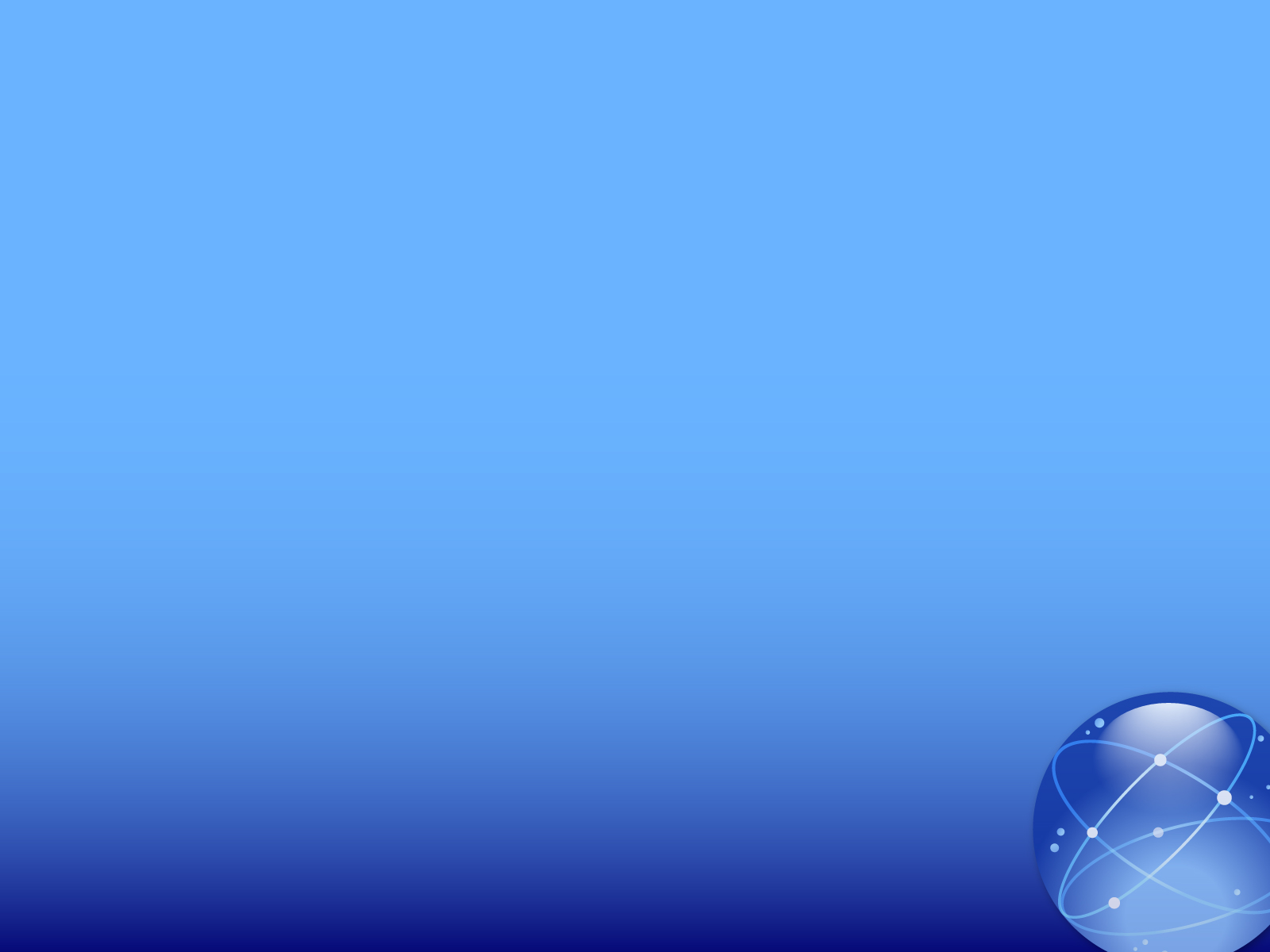 Сергіту сәті
“Өзгерісін байқашы” ойыны
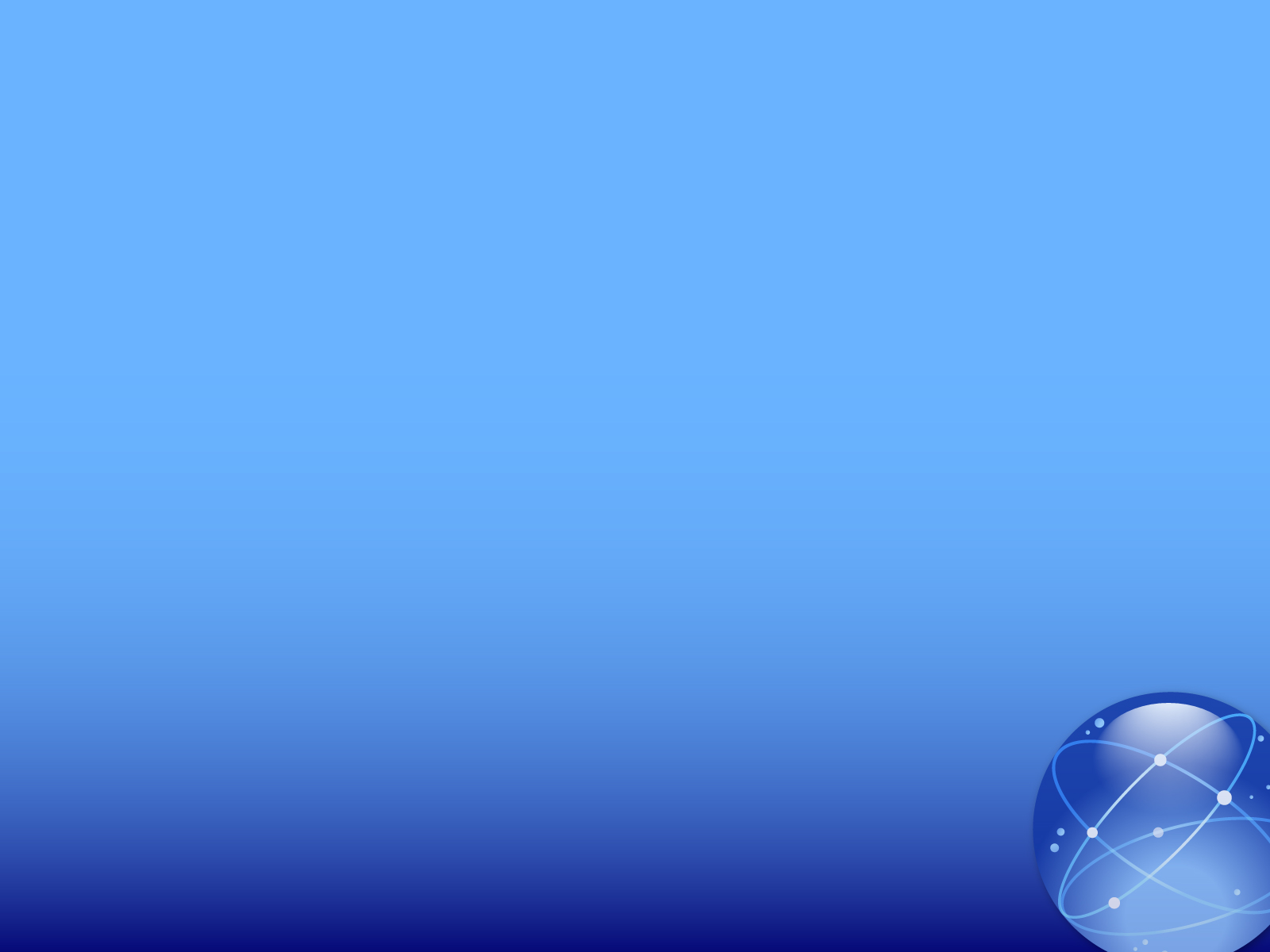 Бекіту
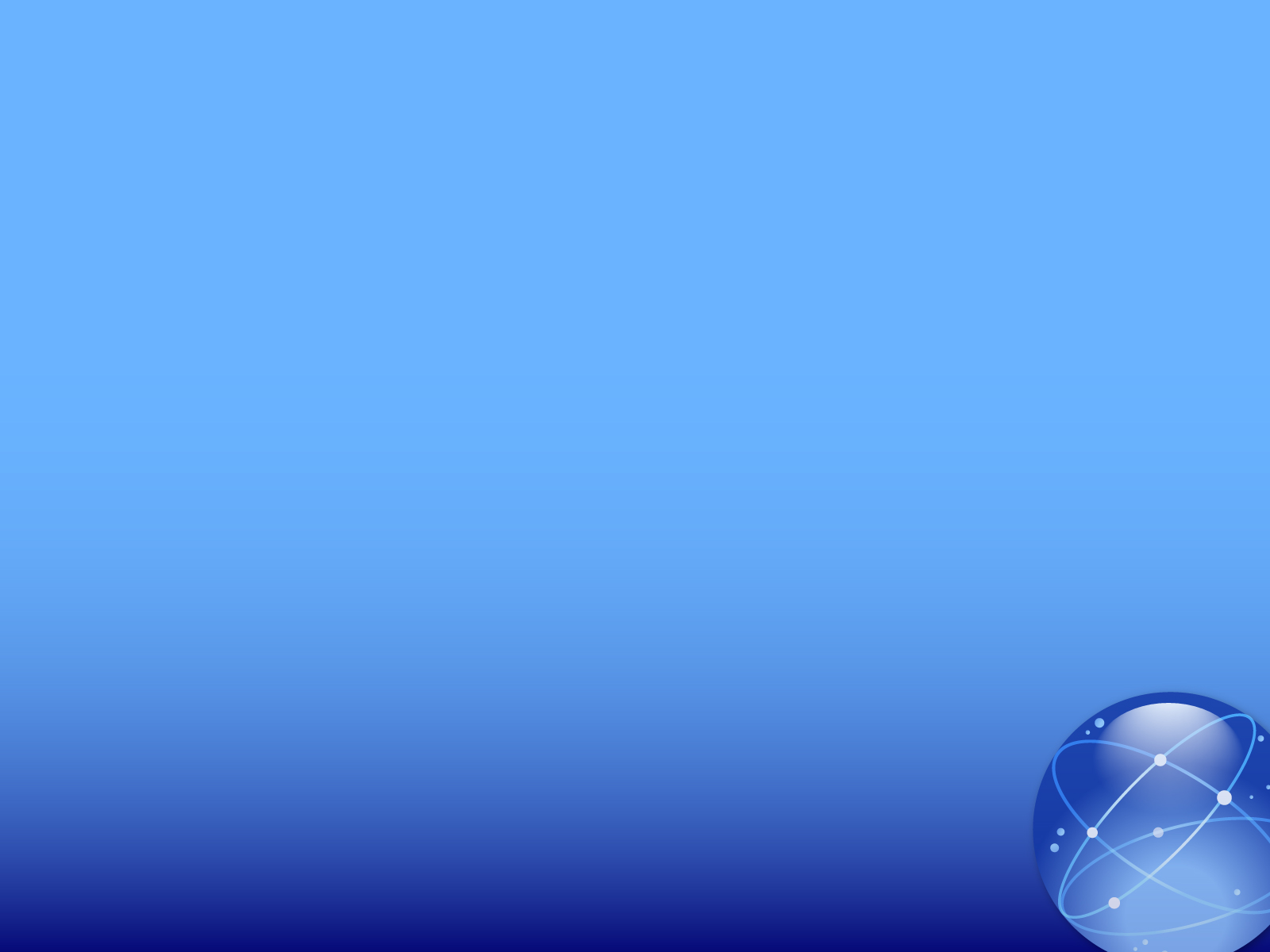 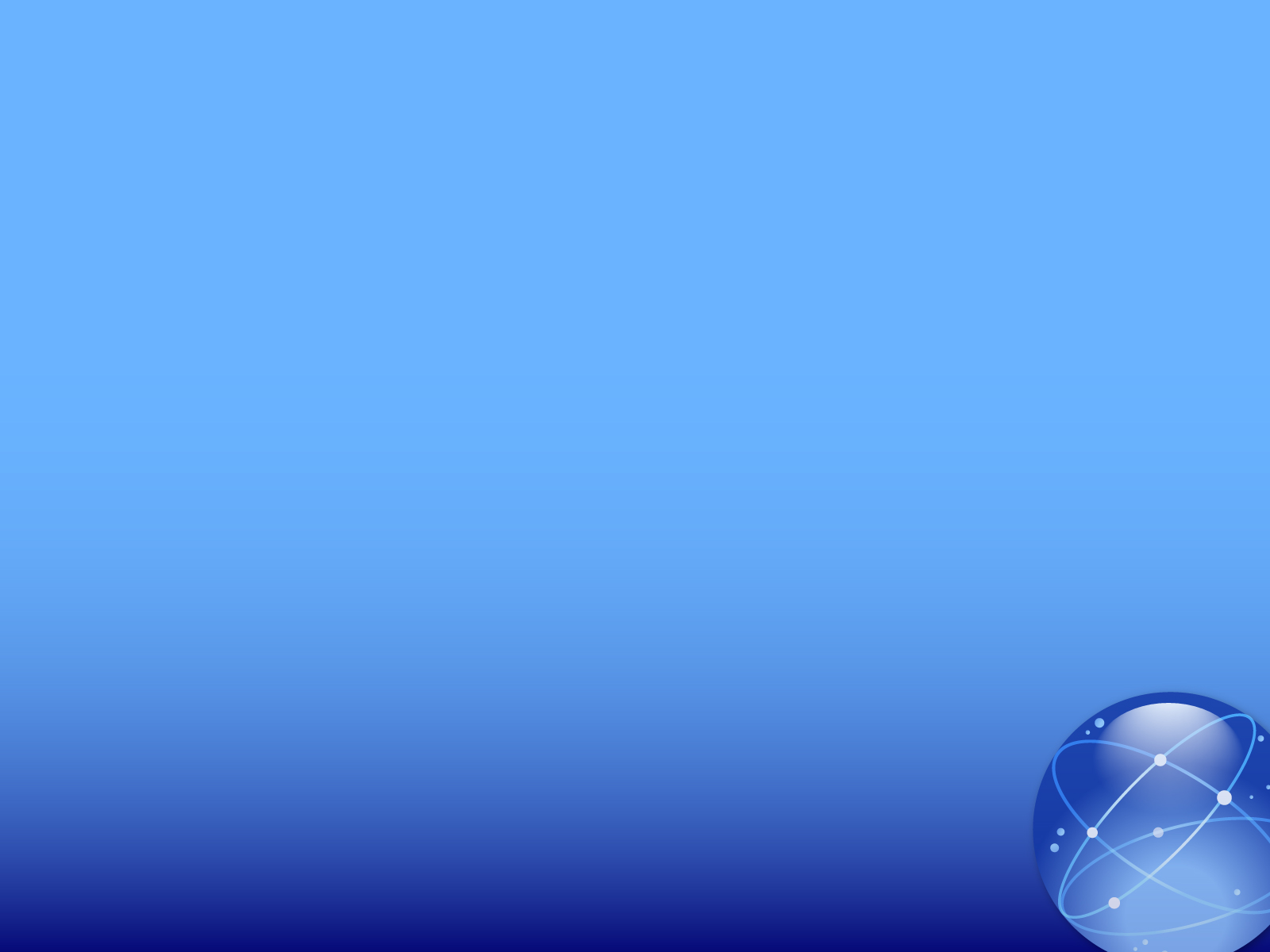 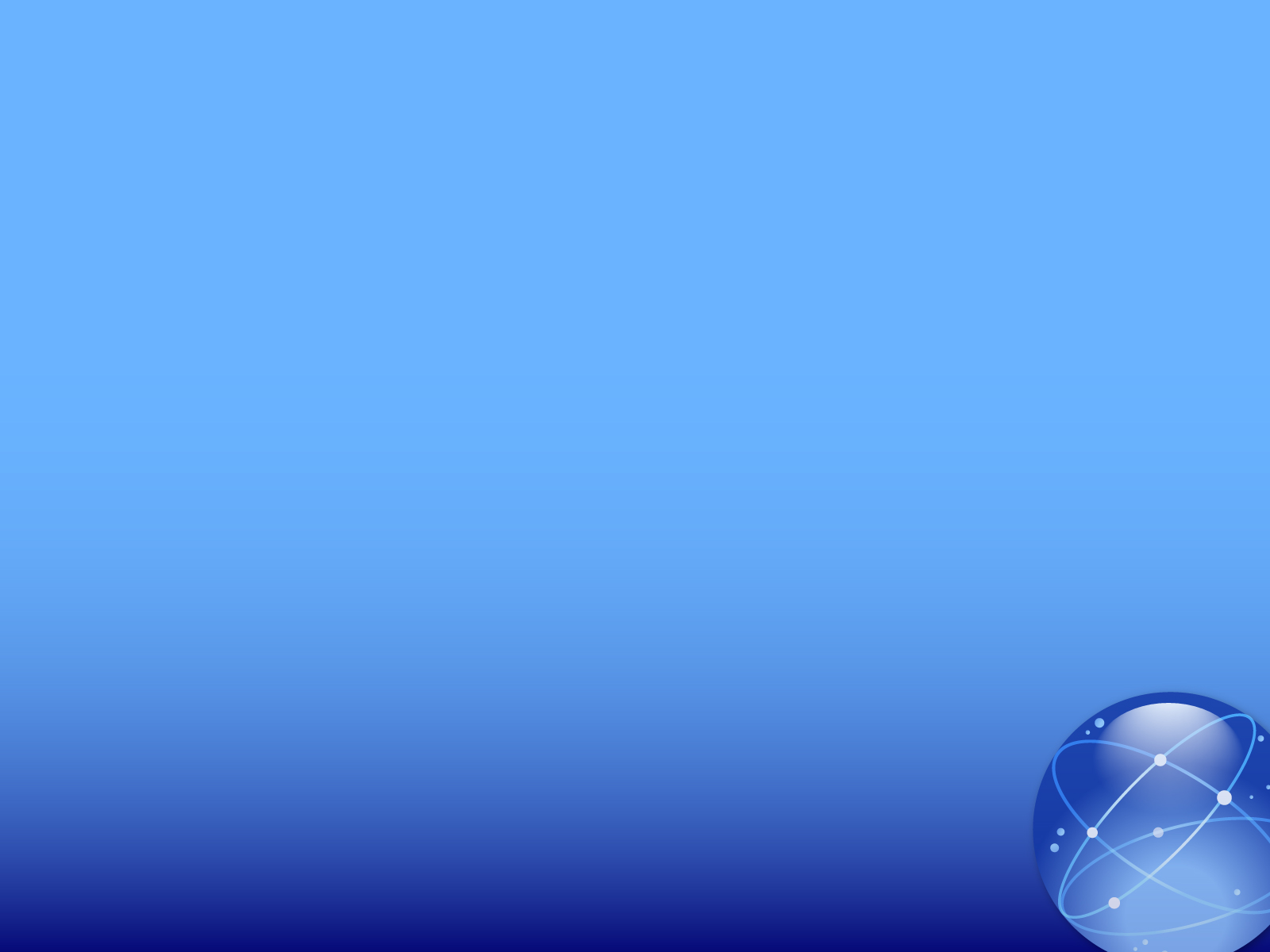 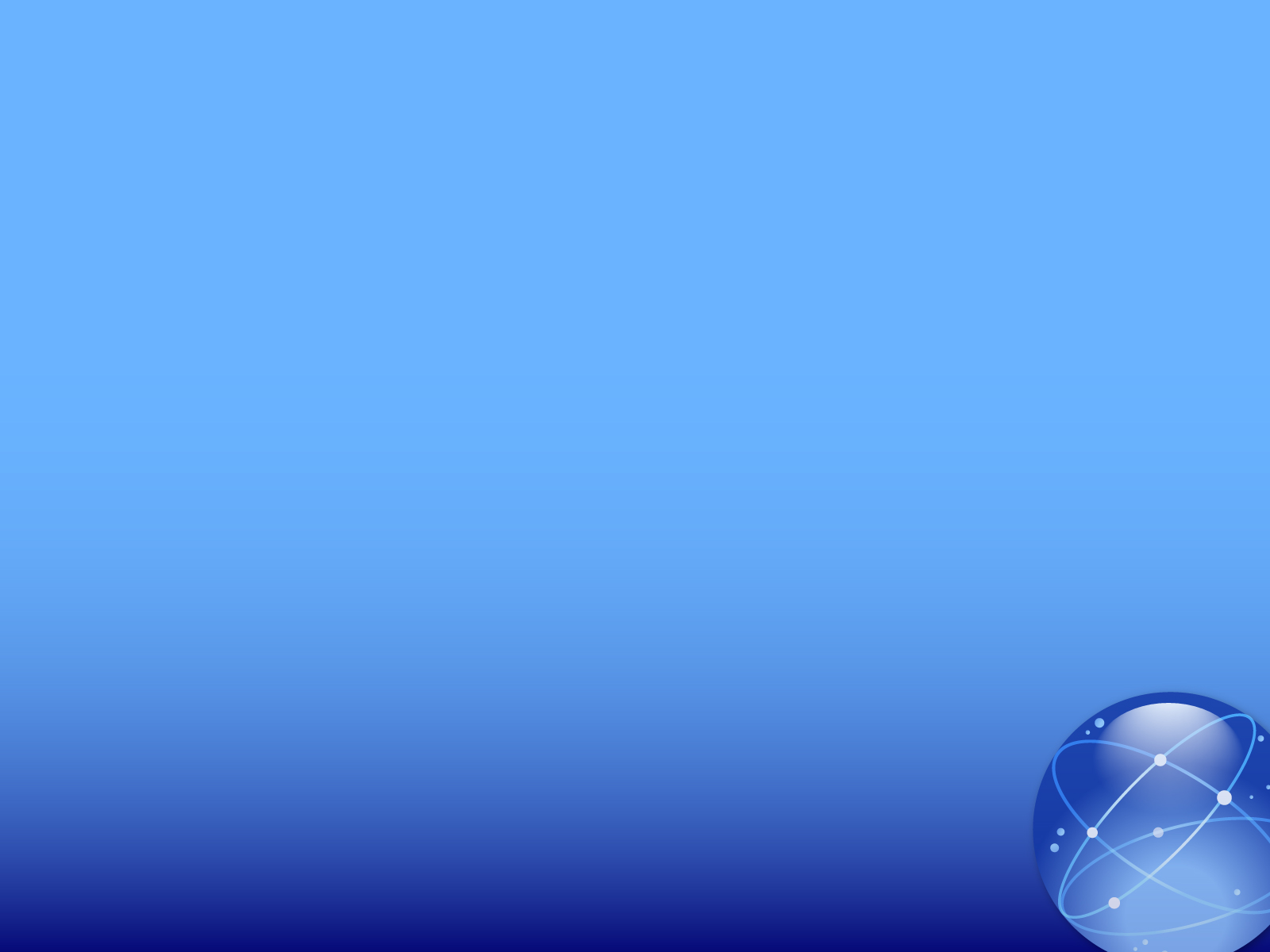 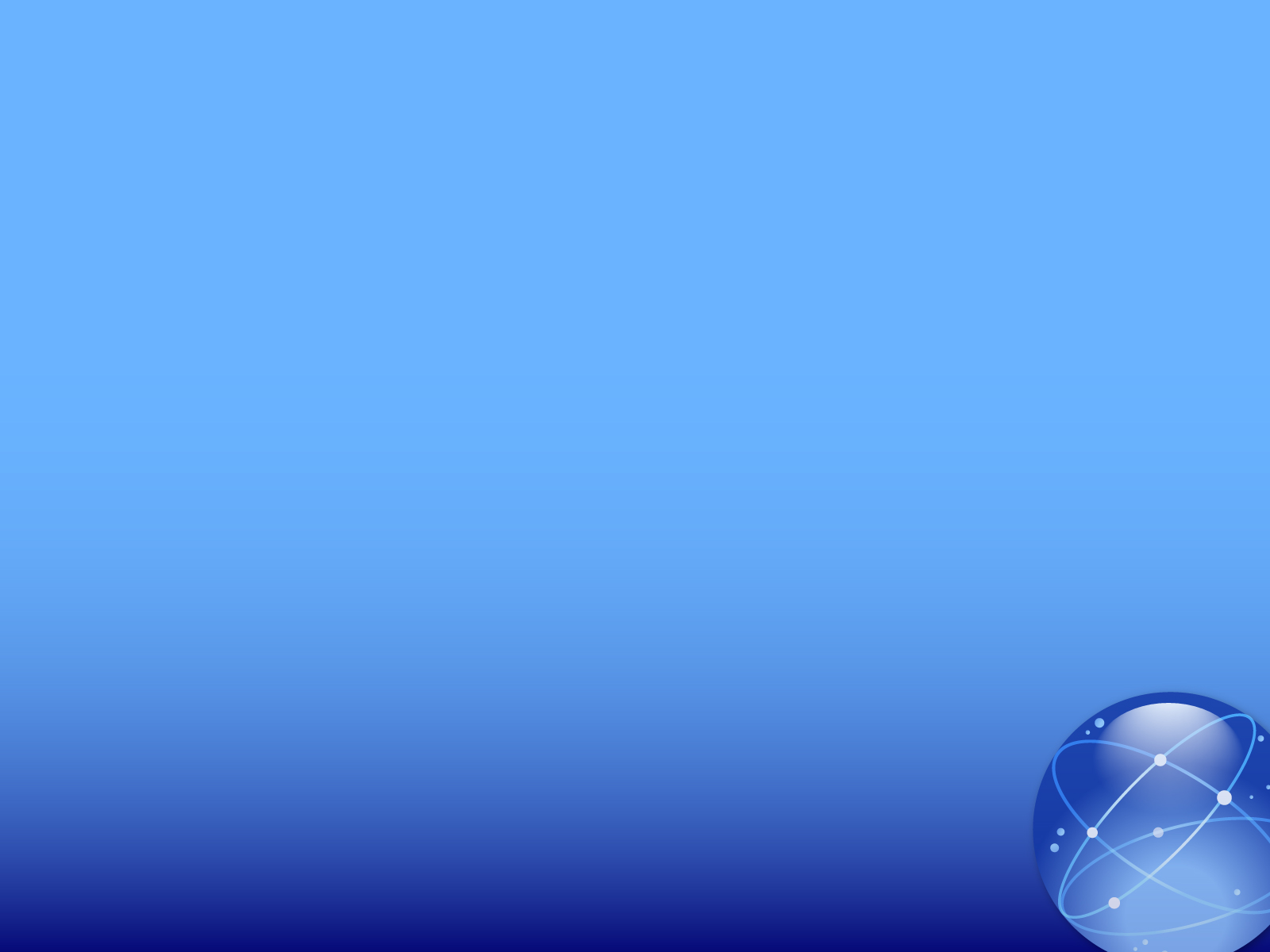 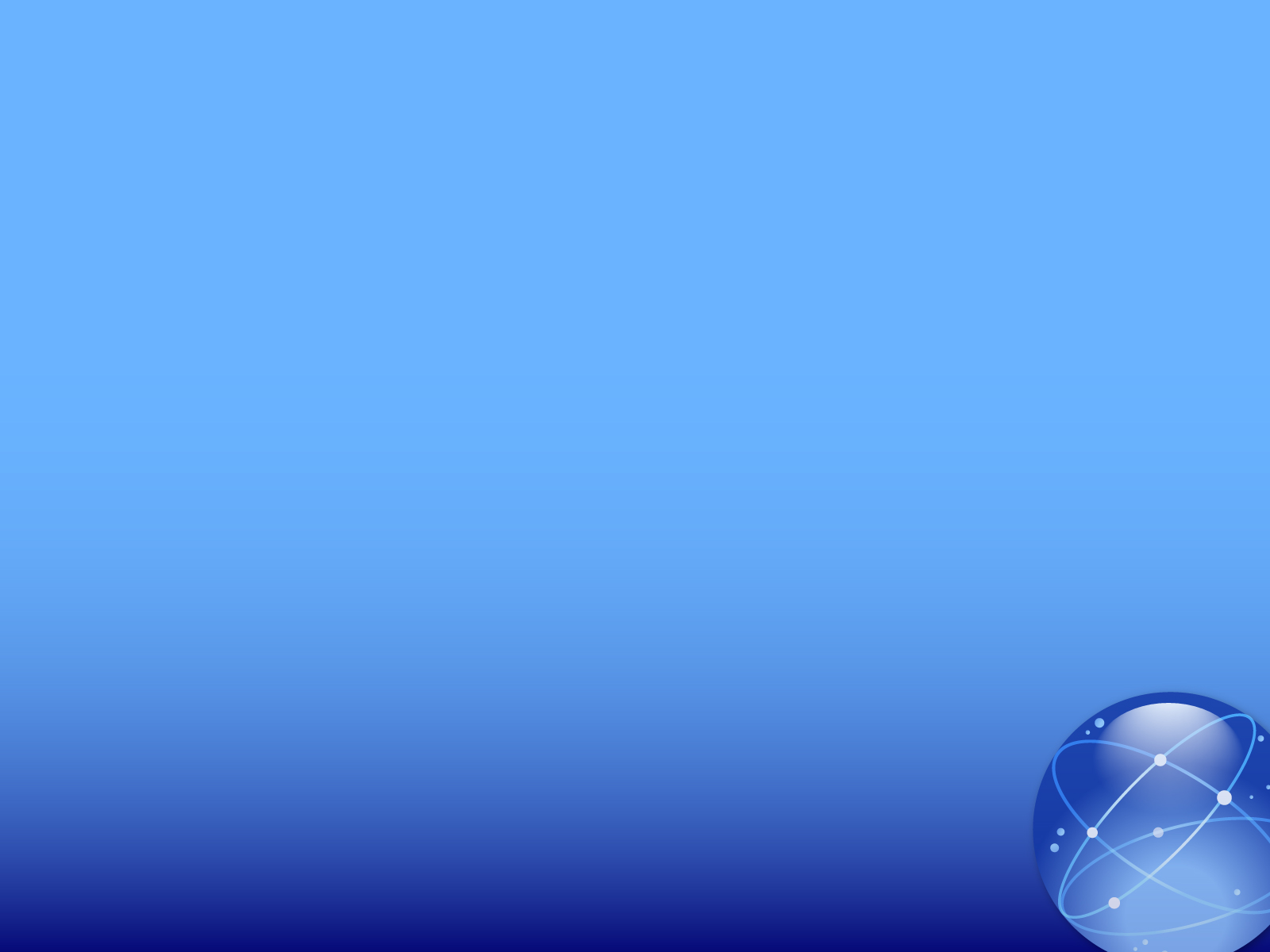 Үй тапсырмасы
§§ 33,34 мазмұндау,
 № 15 жаттығу (1,2,3)